Personal portfolio of Dimana Nestorova
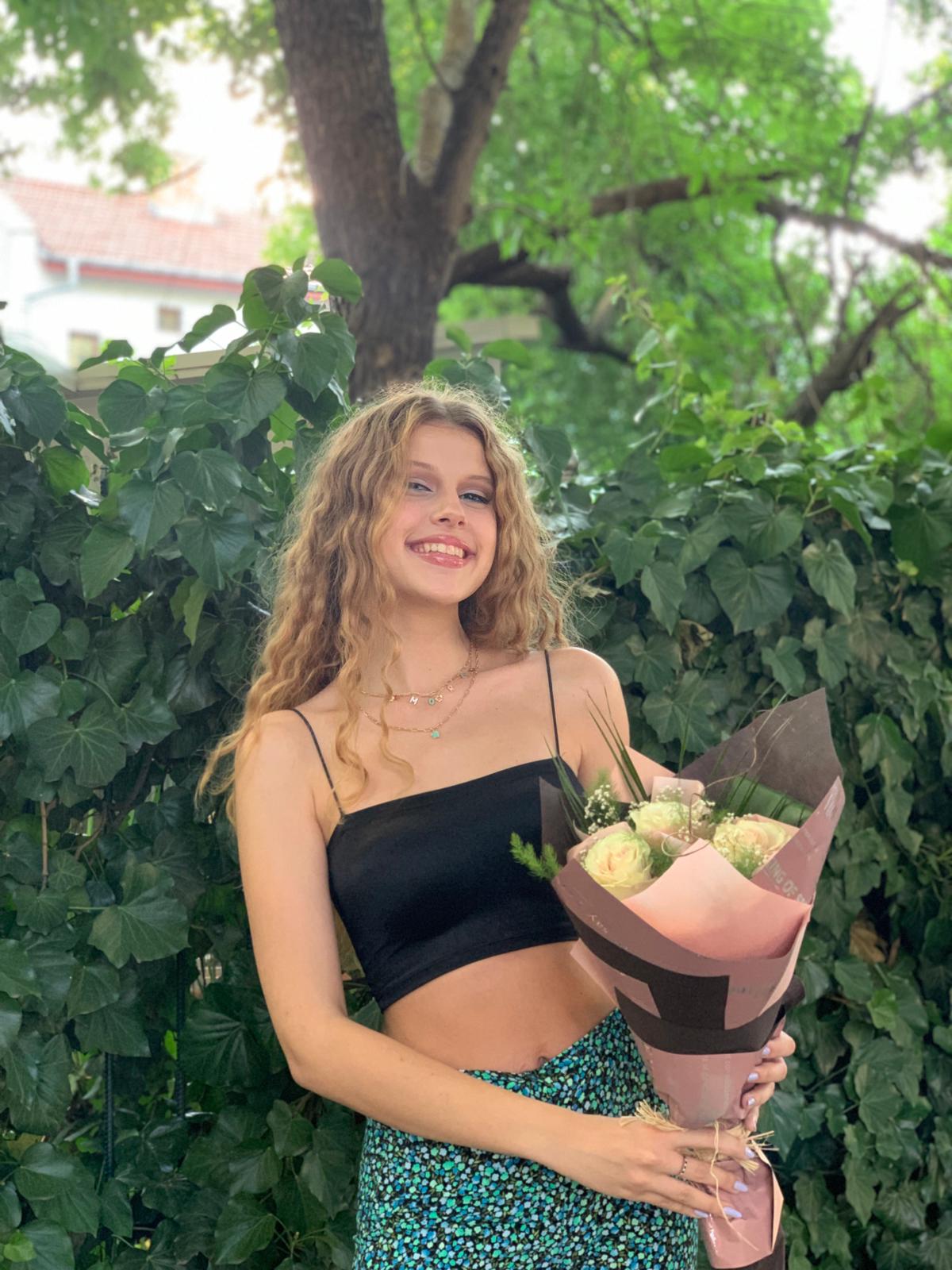 Get to know me better
Name: Dimana Nestorova
Birthplace: Plovdiv, Bulgaria /currently living in Haskovo <3 /
Birthday: 12 July / I`m 17/
Zodiac sign: Cancer
Favourite music: techno, rap, trap, pop music
Fav series: Euphoria
My favourite….
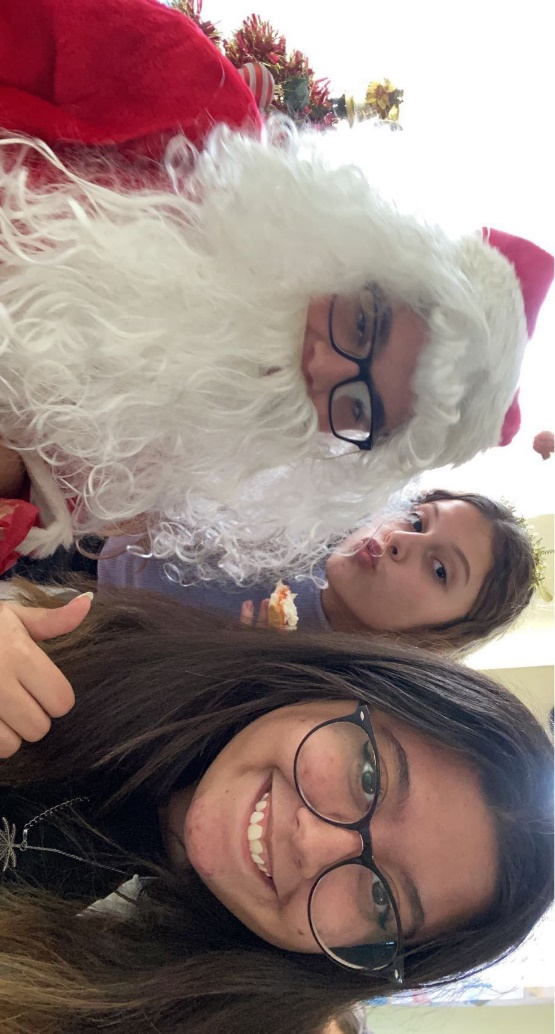 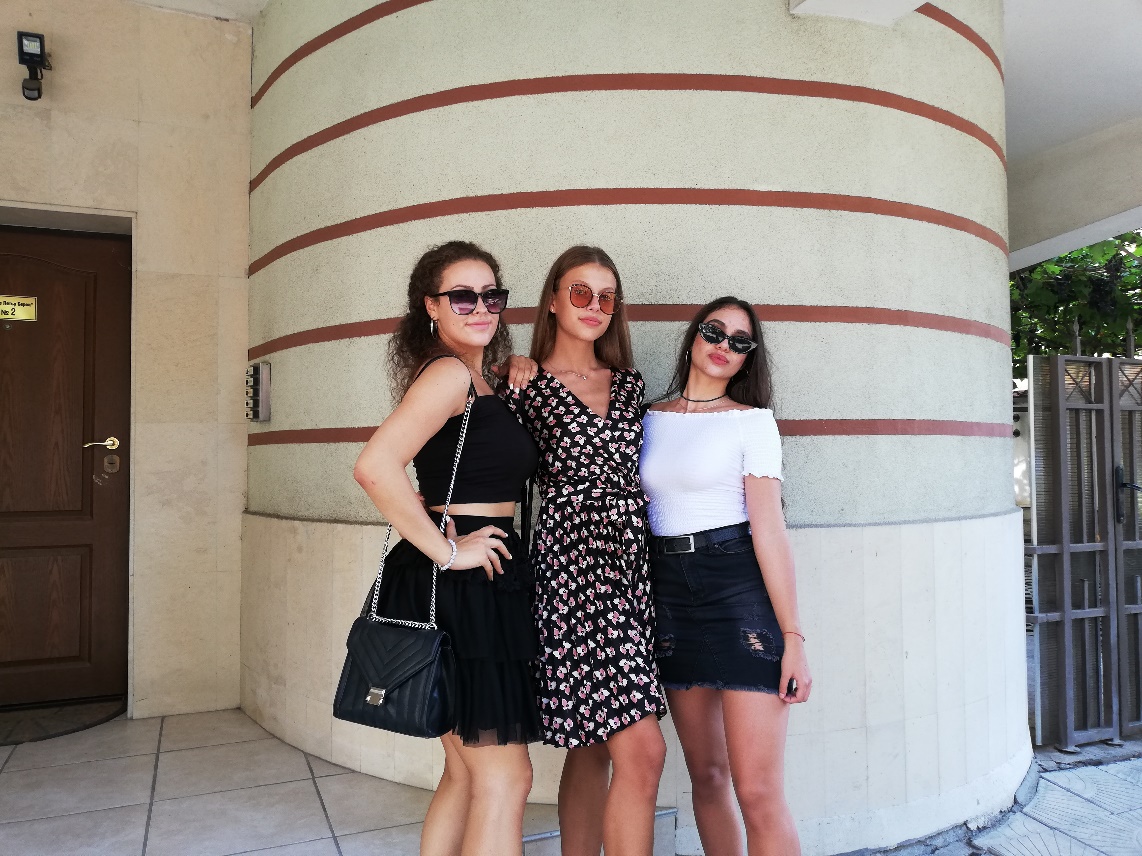 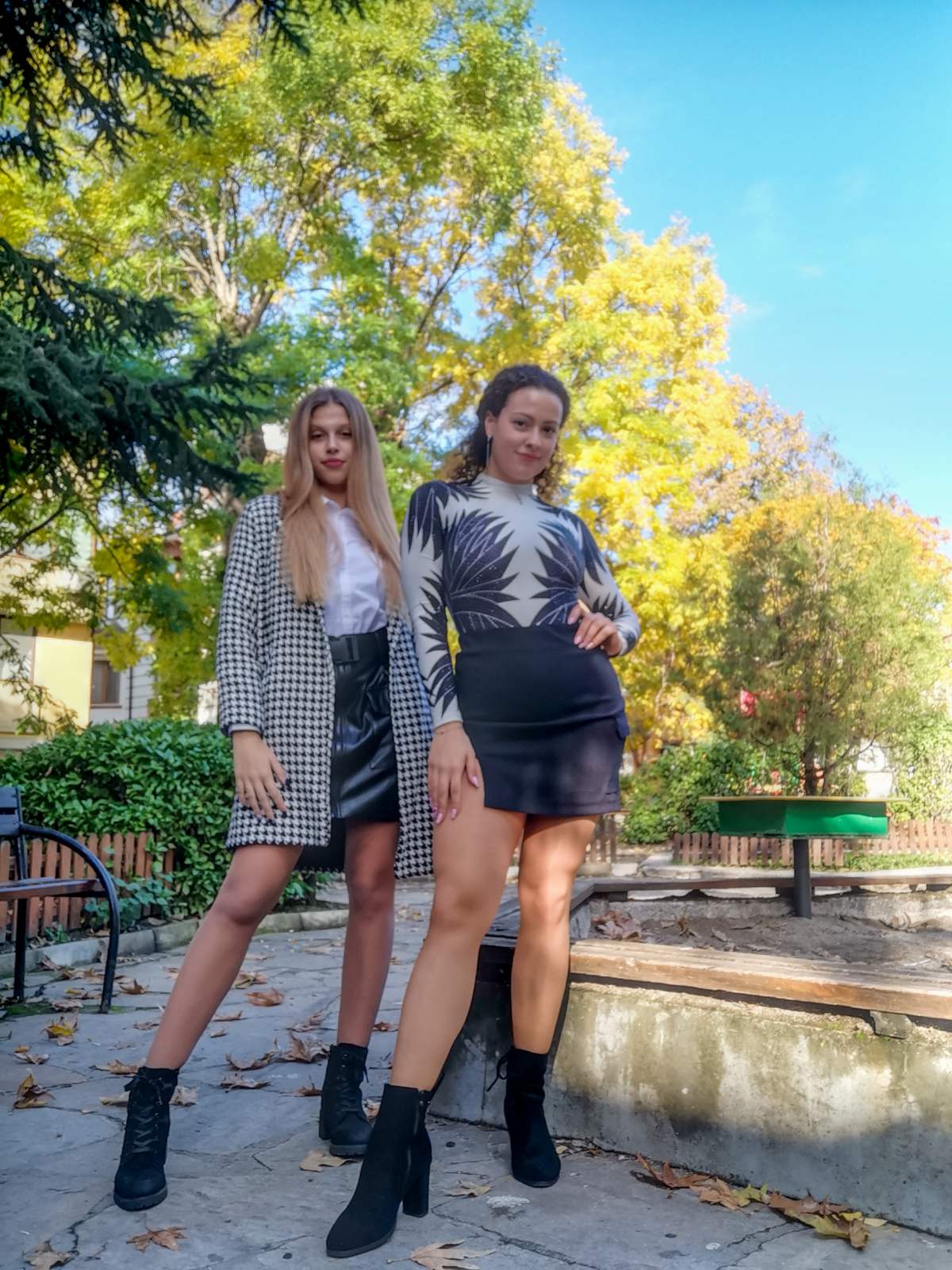 My friends
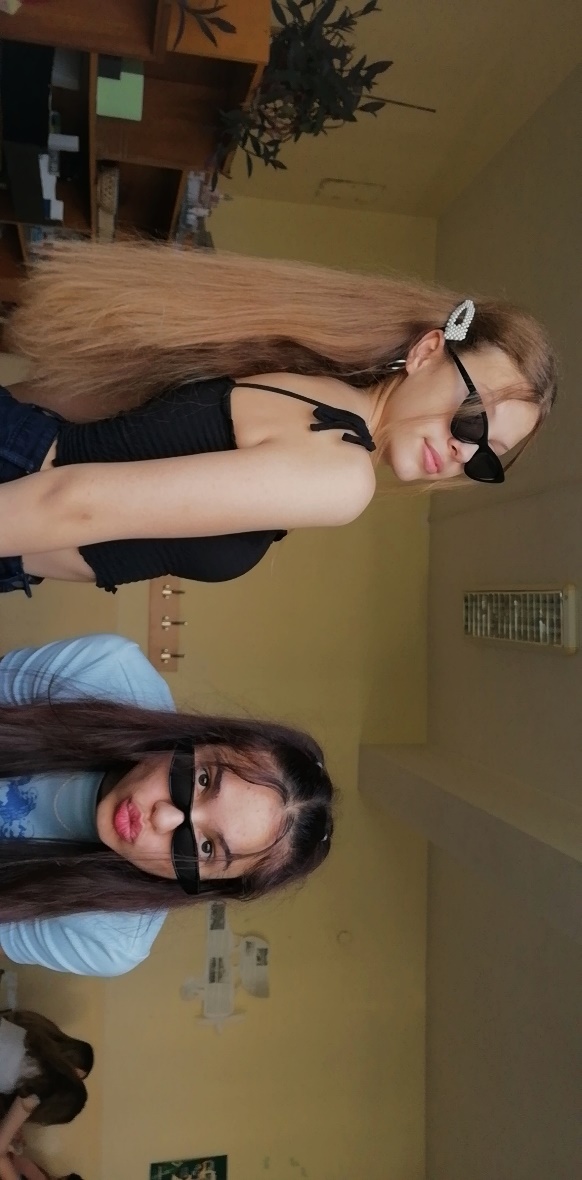 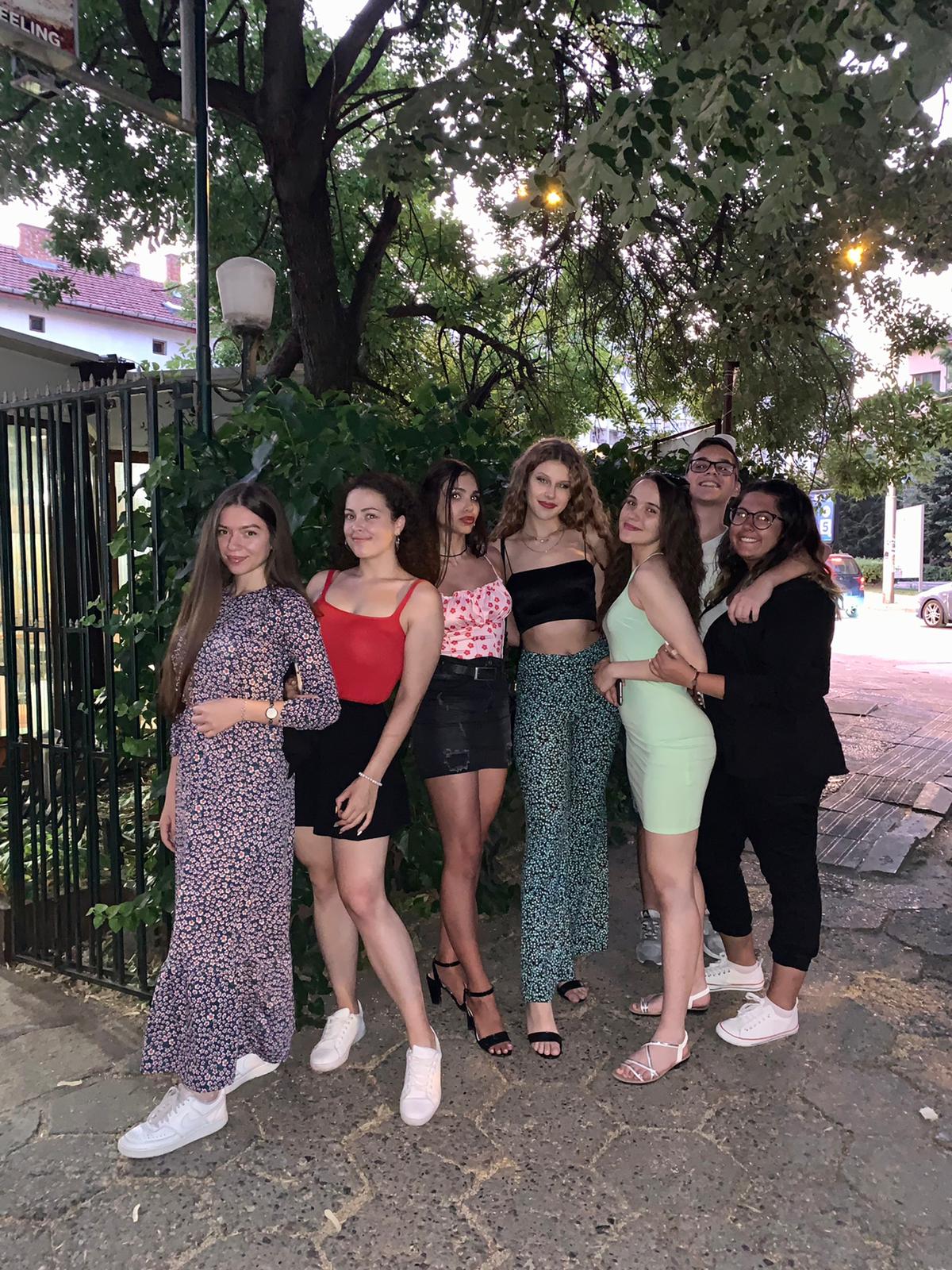 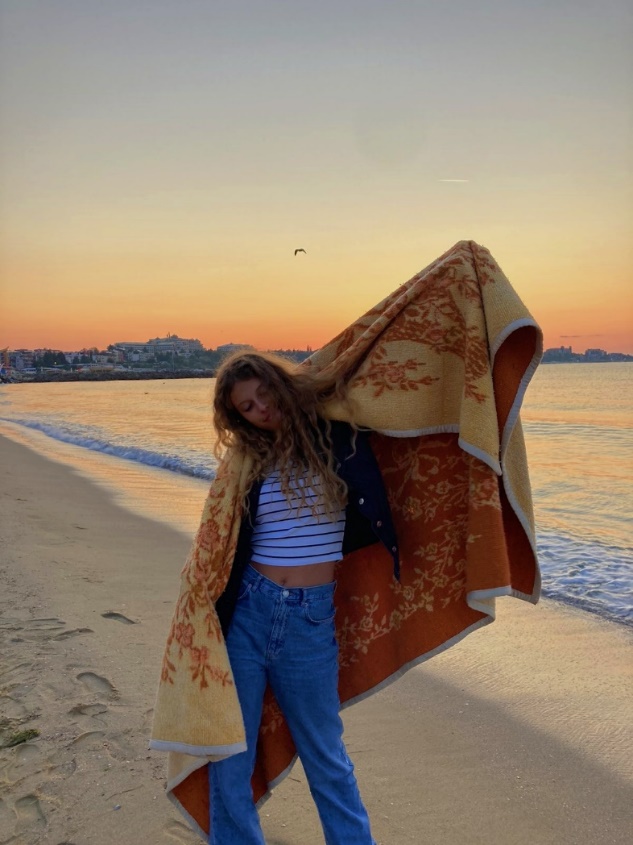 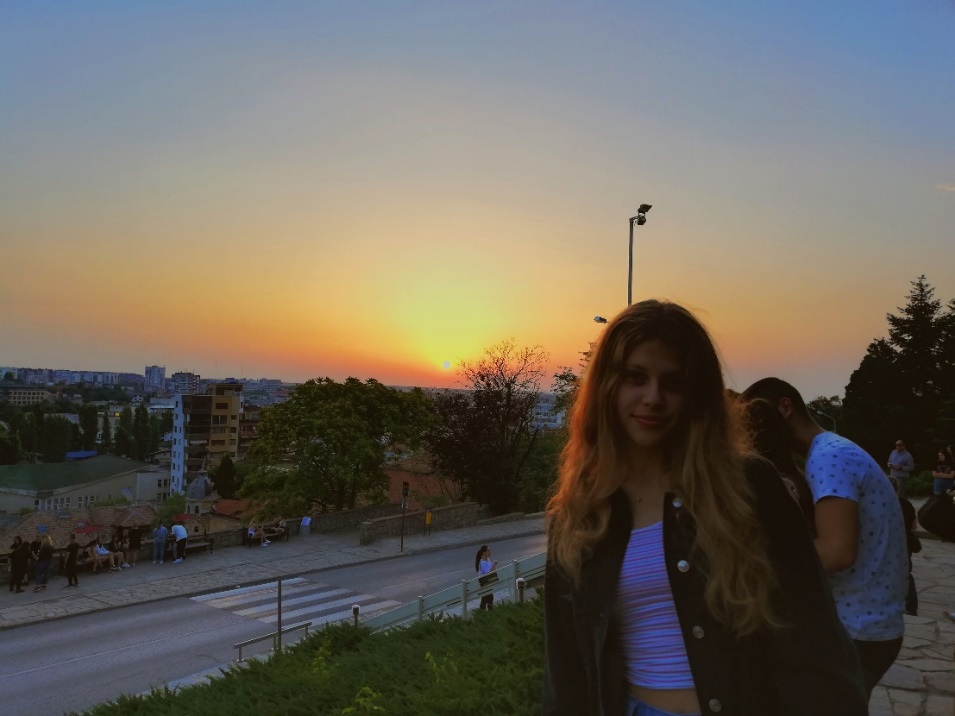 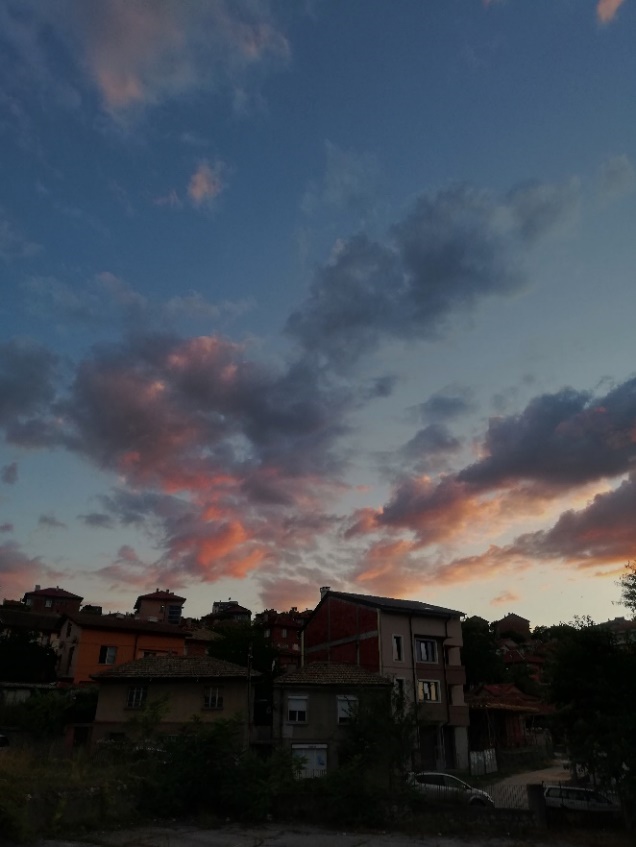 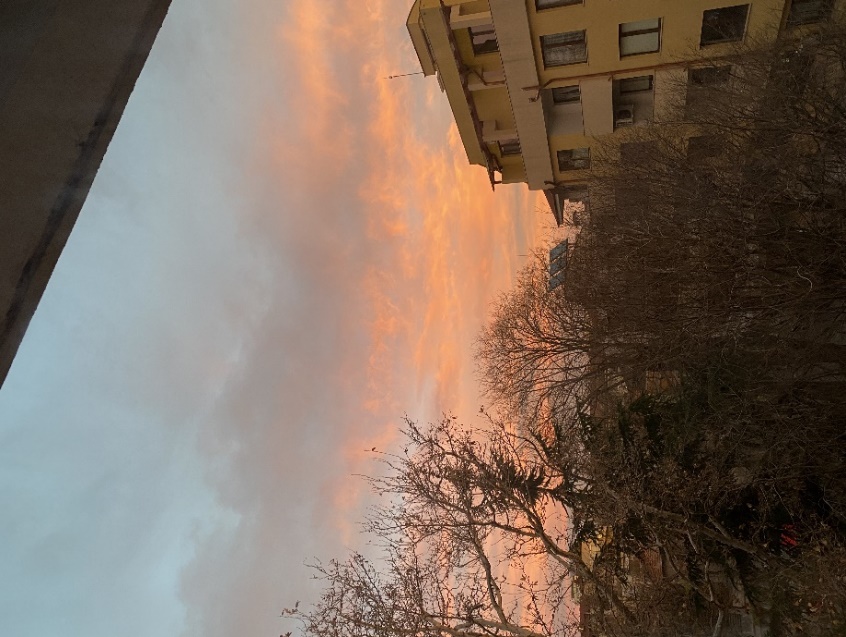 Sunrises and sunsets
Art and art places
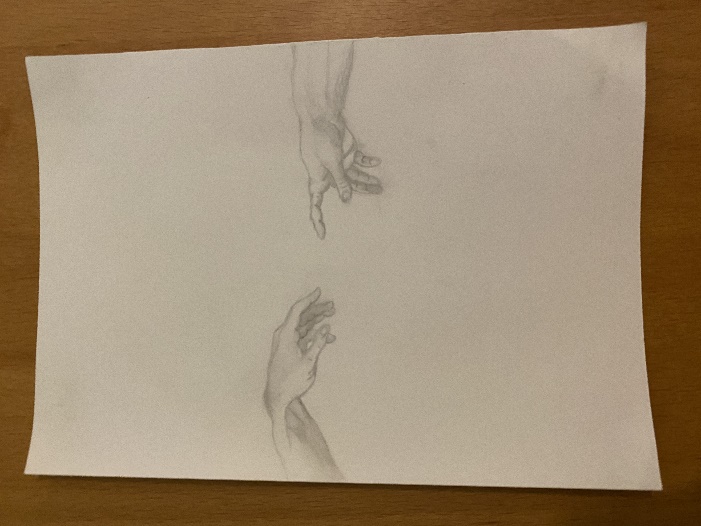 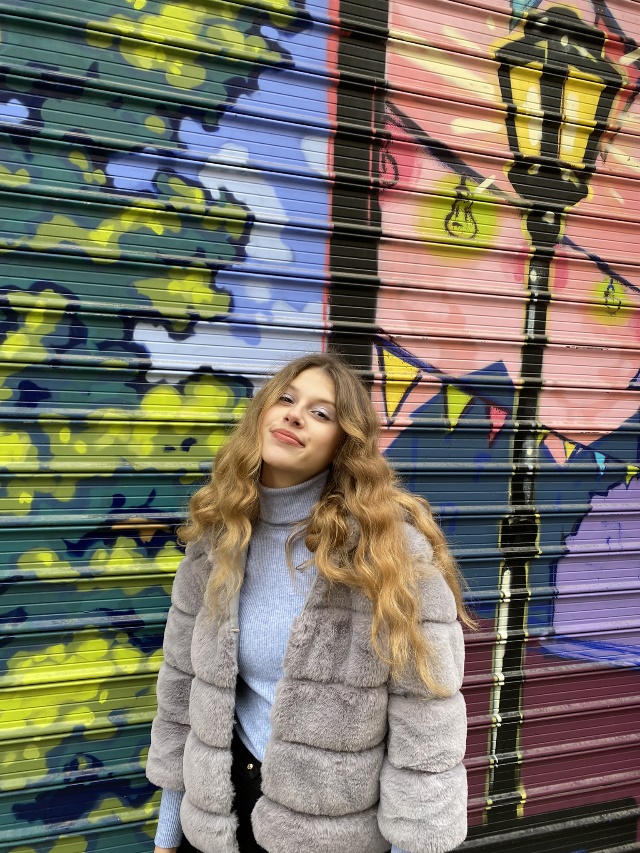 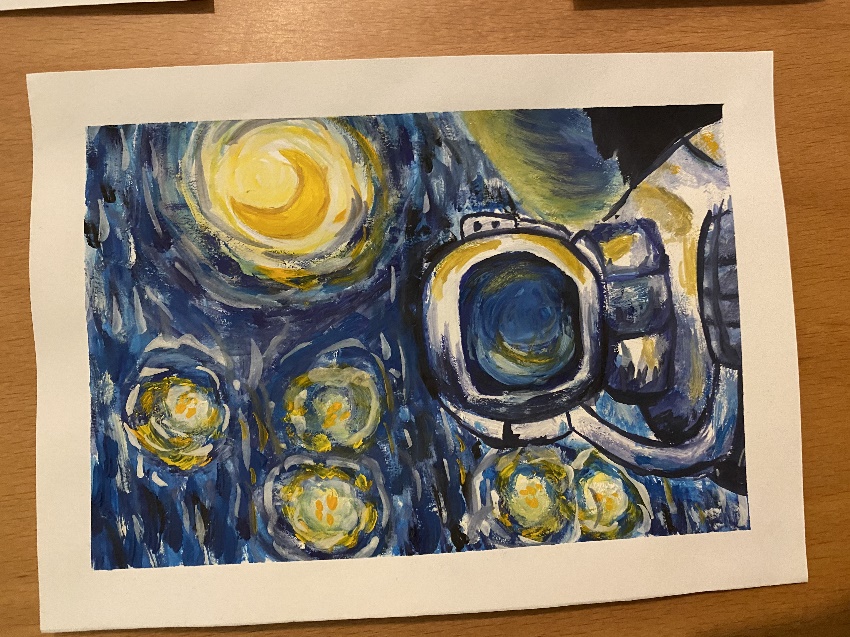 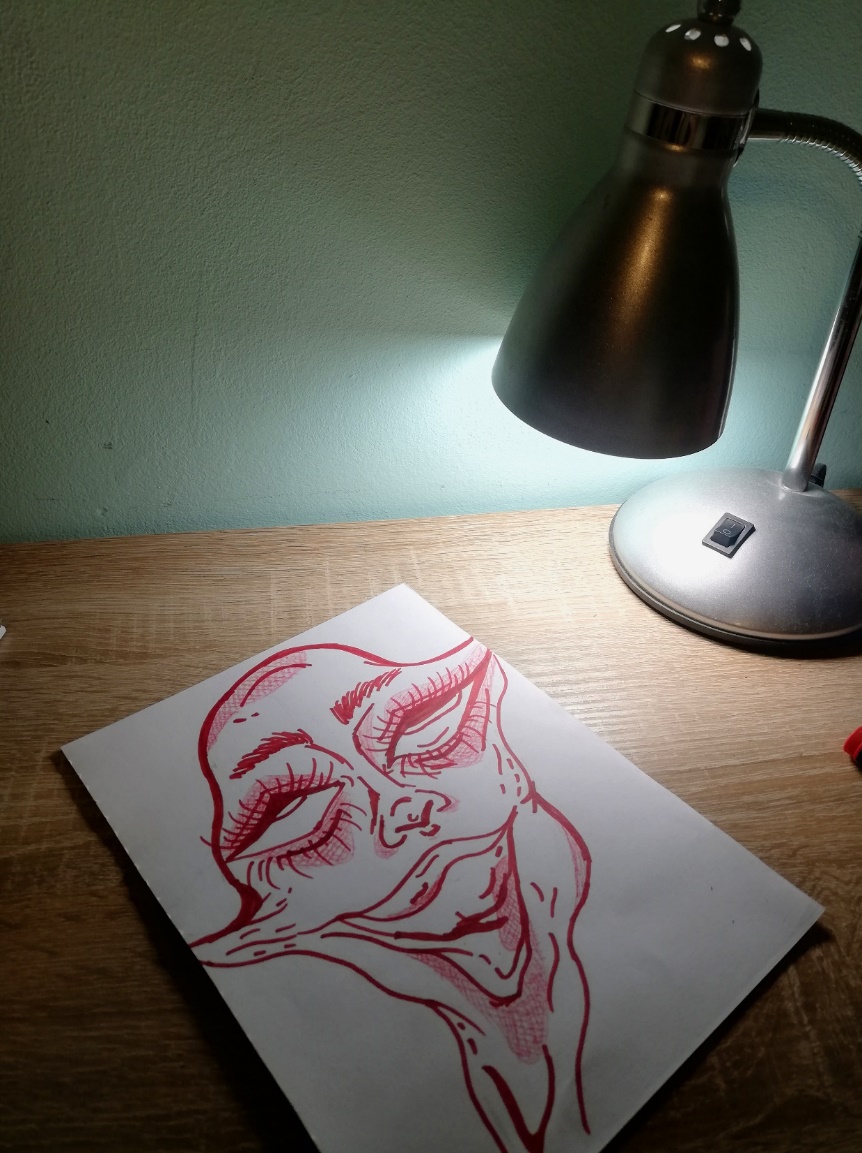 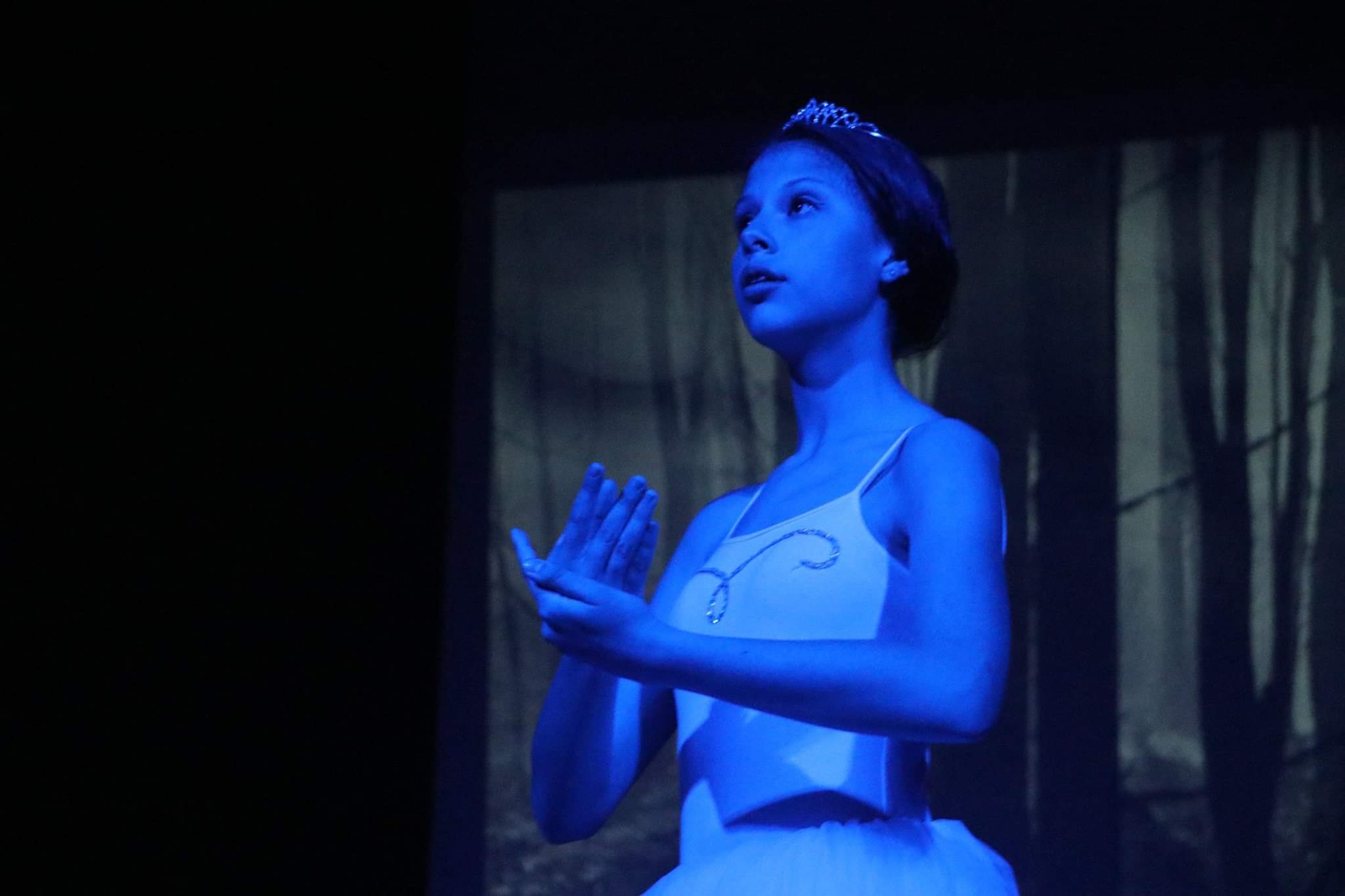 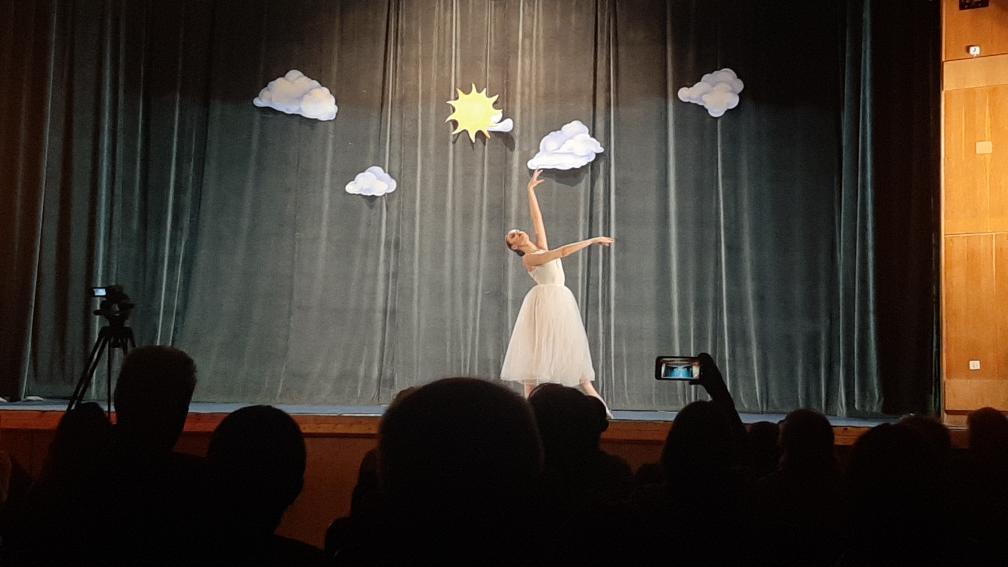 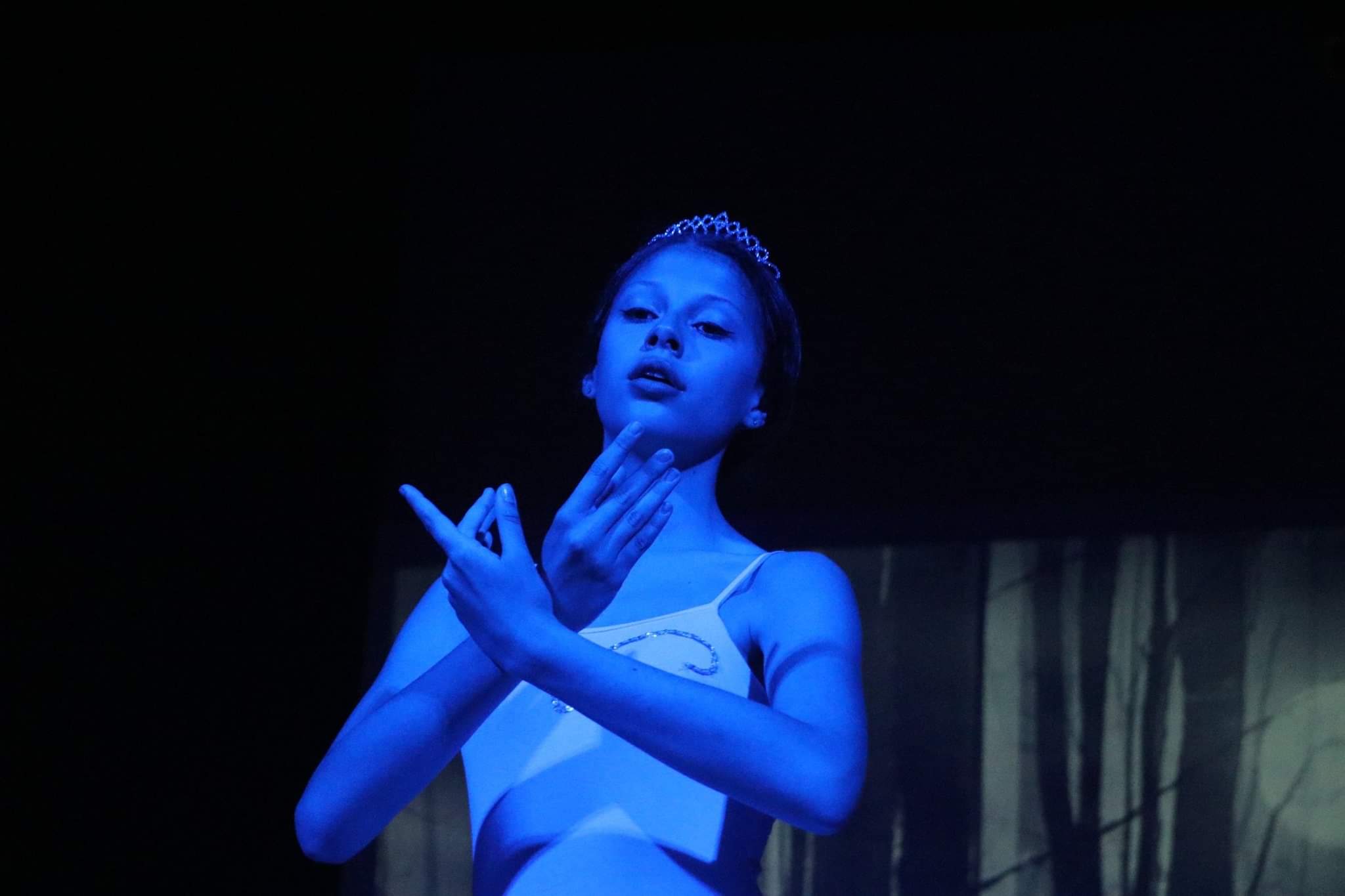 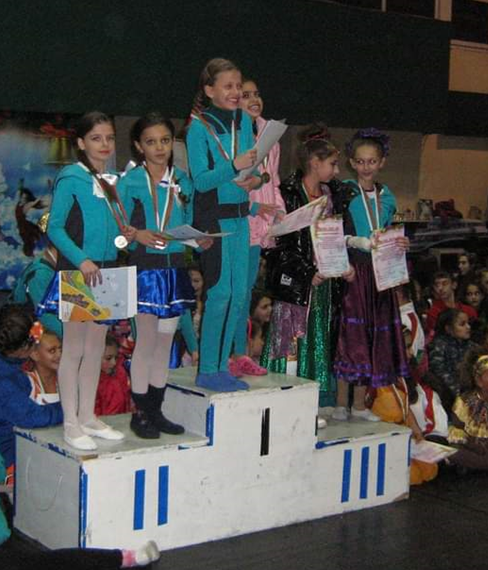 dance
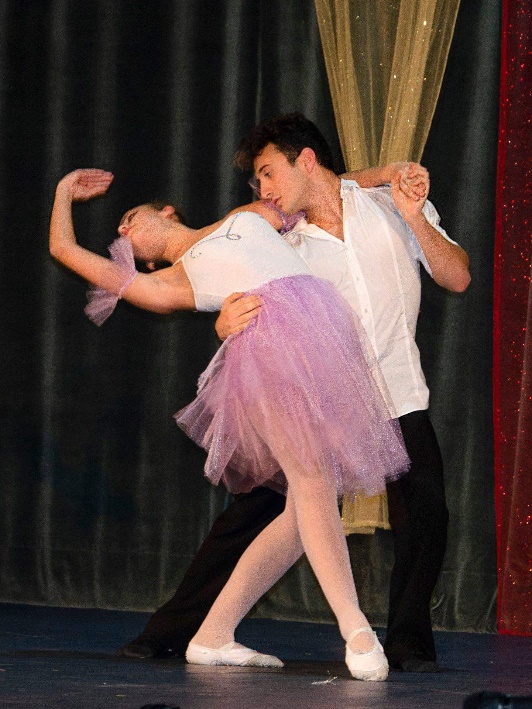 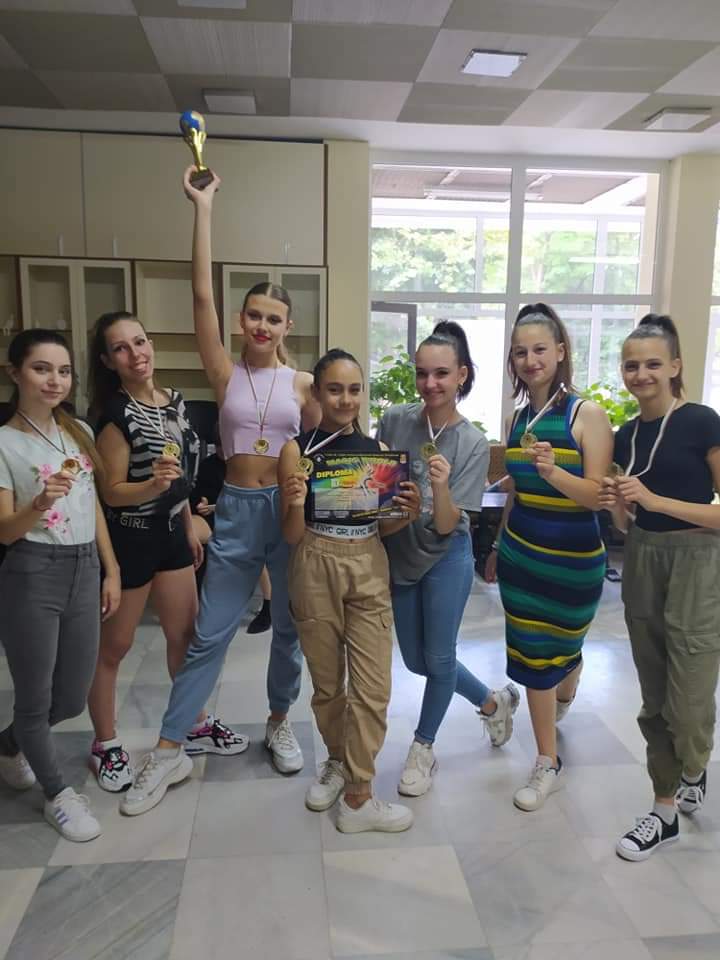 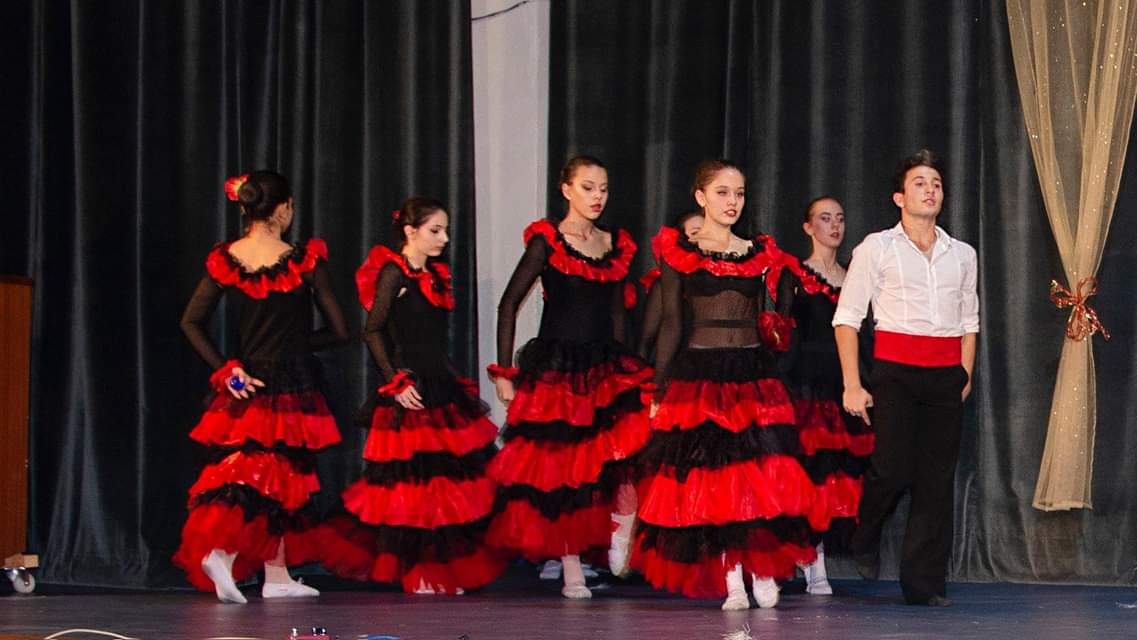 Biology and chemistry
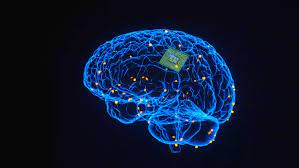 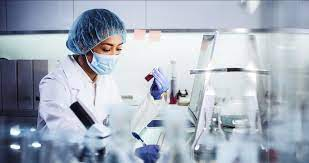 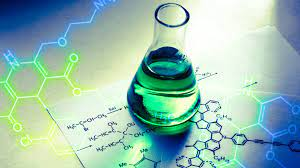 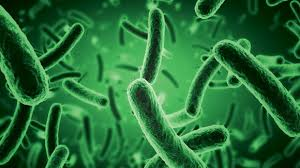 Extracurricular activities
volunteering
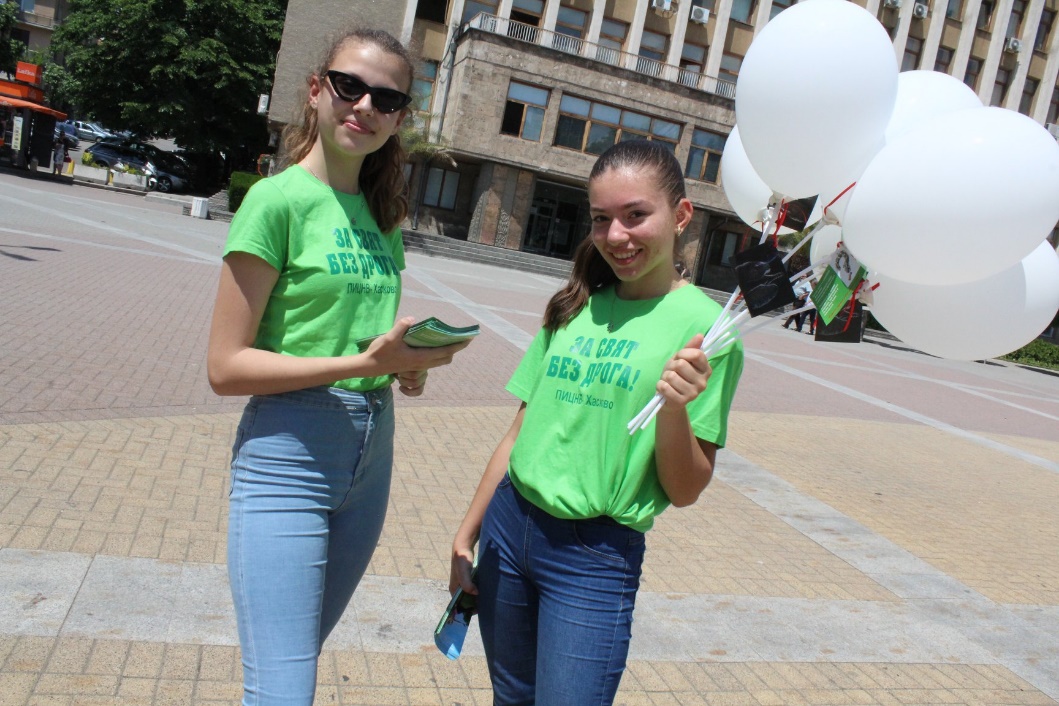 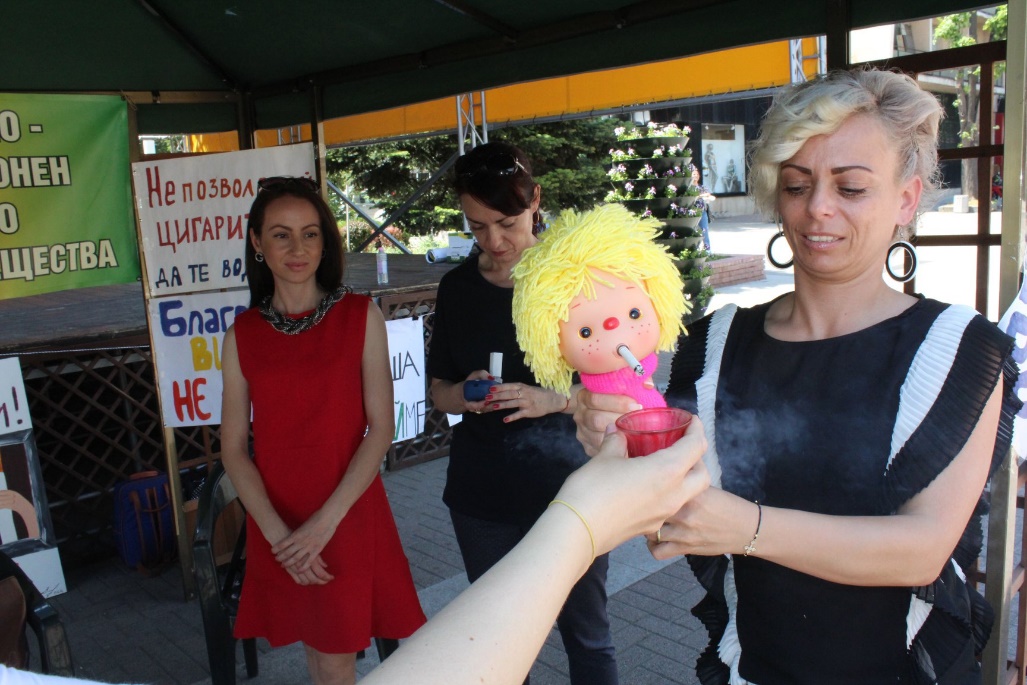 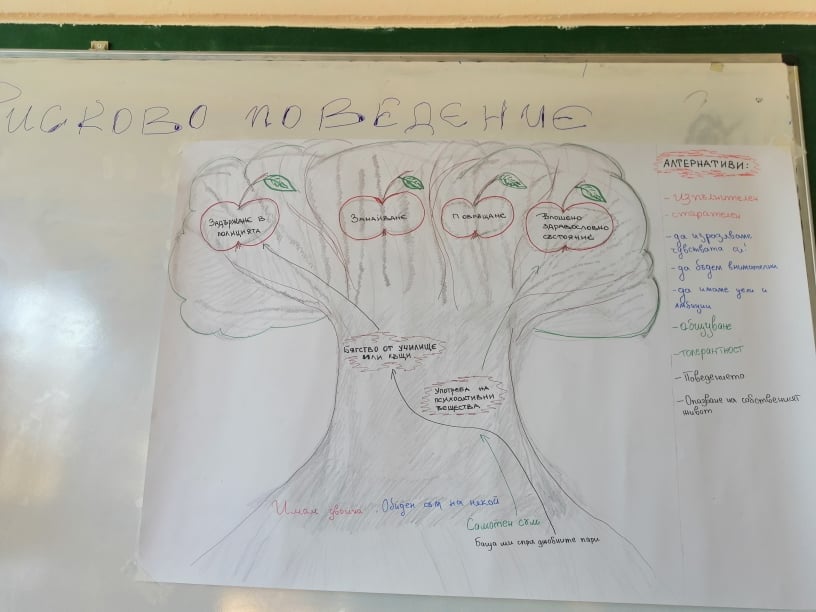 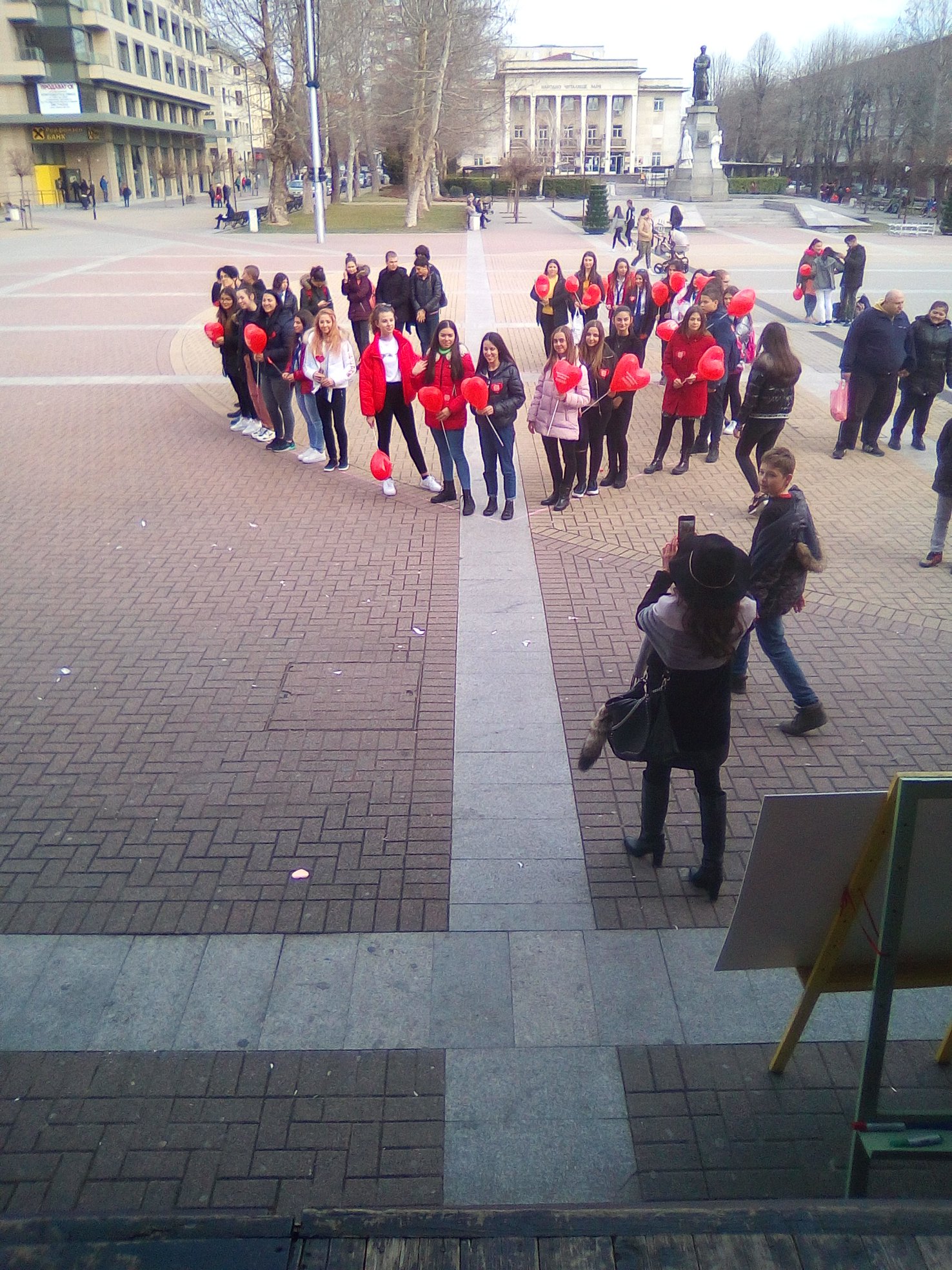 Etnography and history club
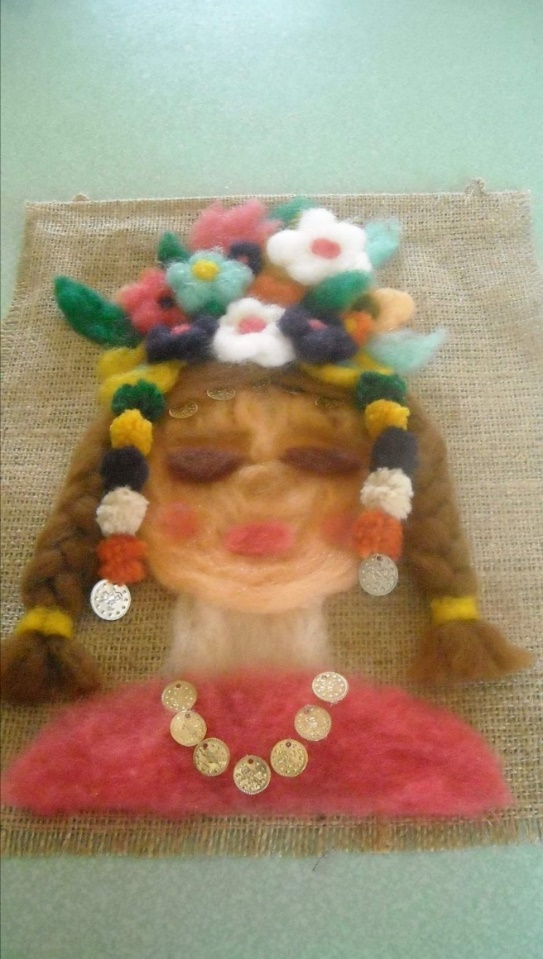 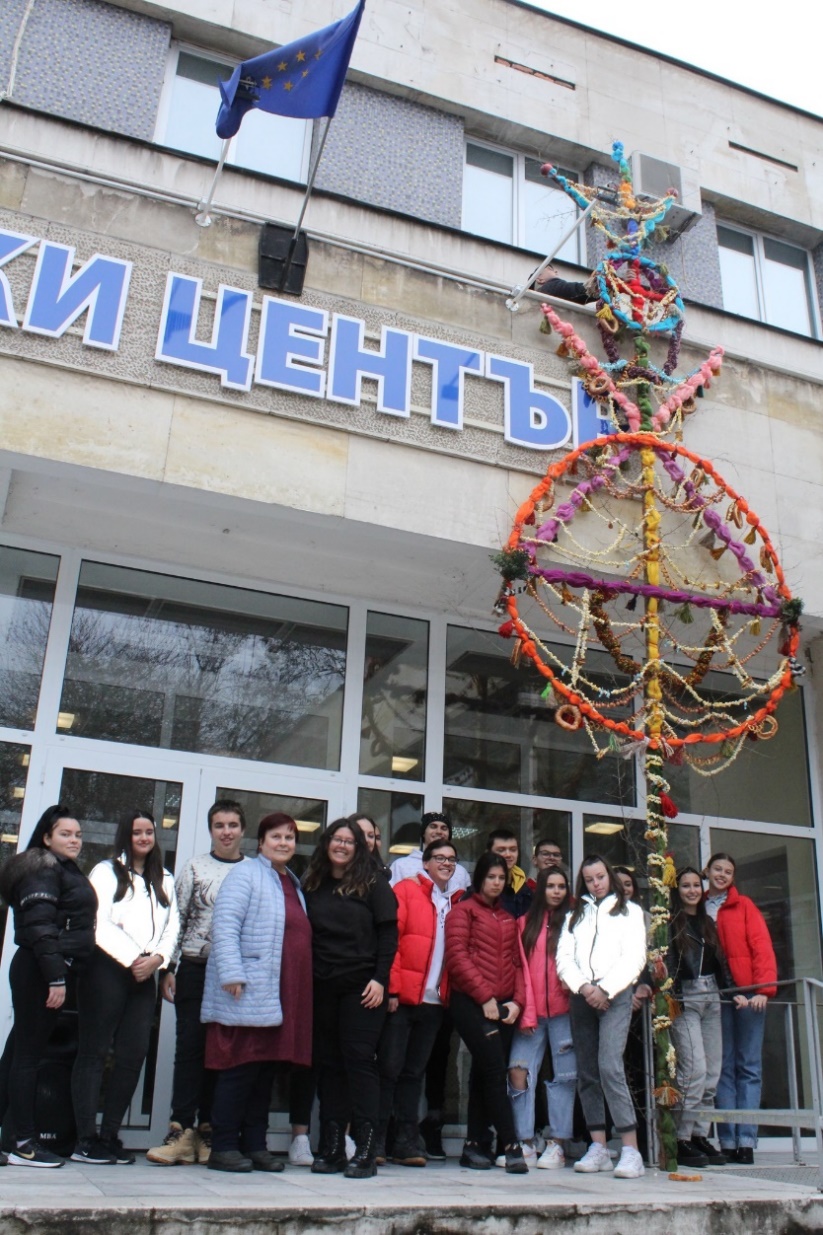 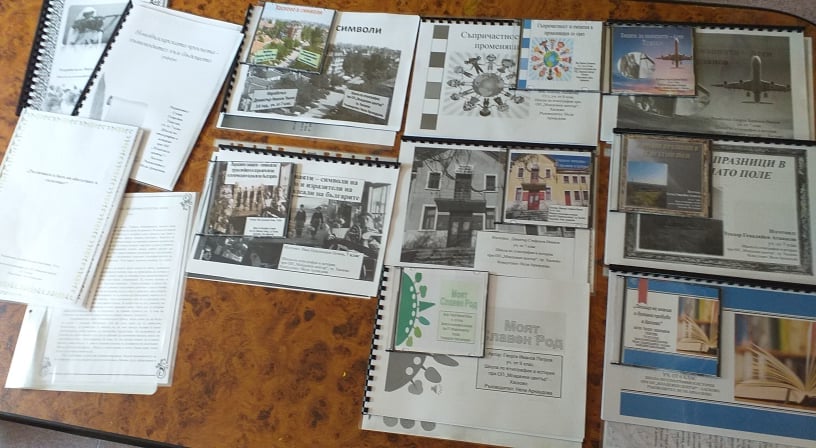 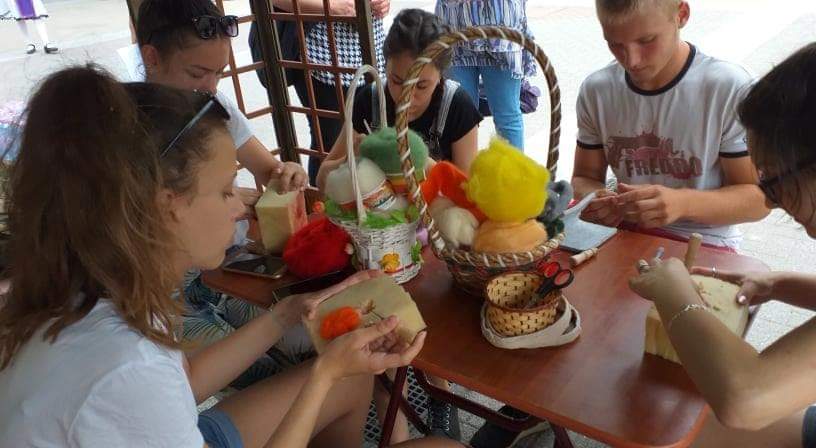 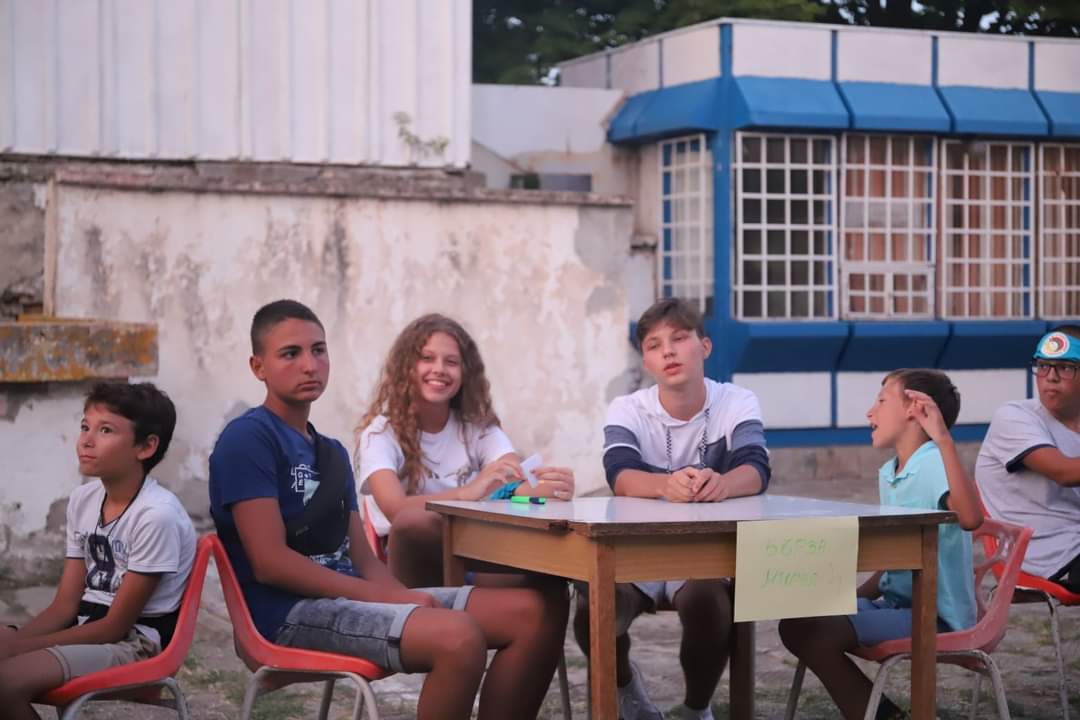 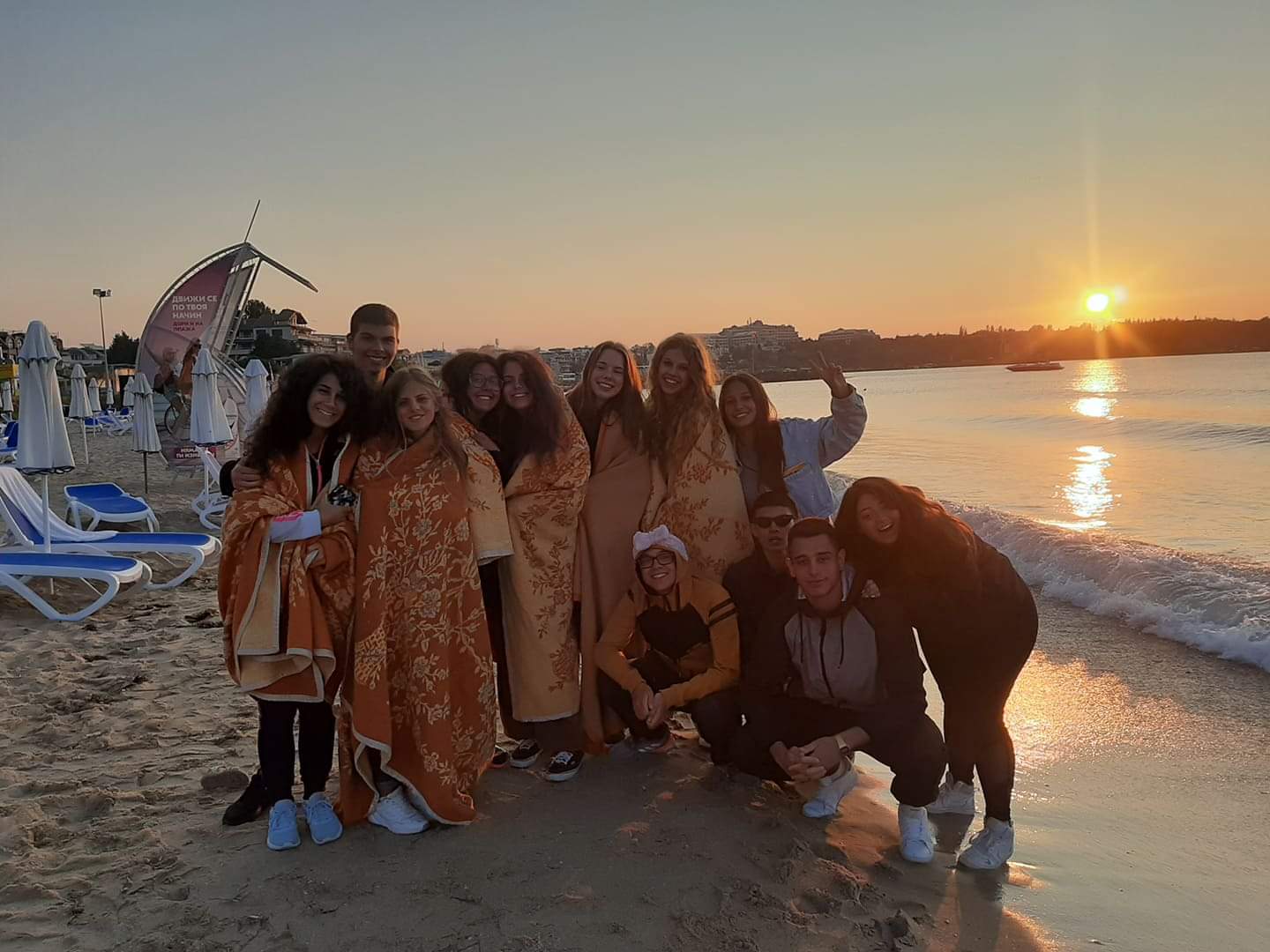 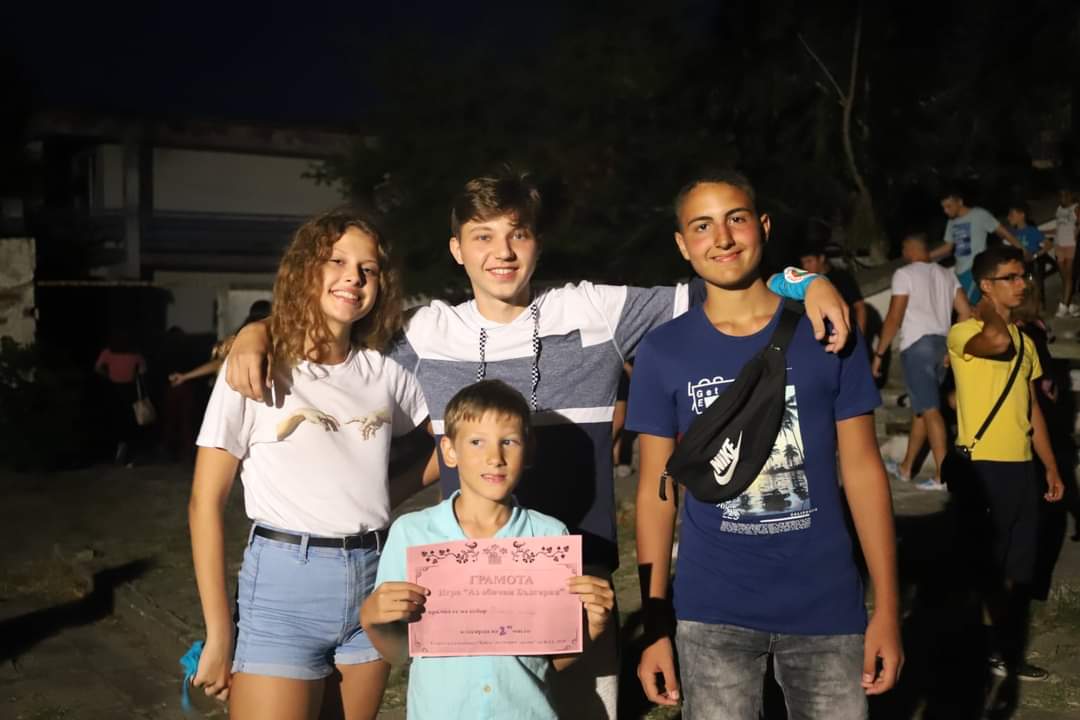 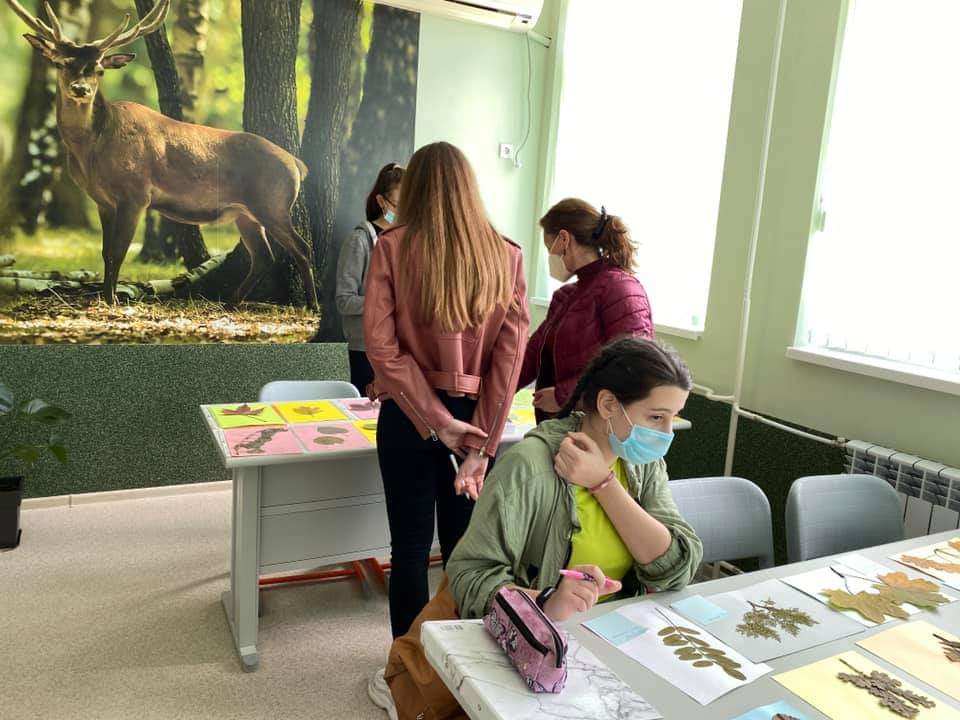 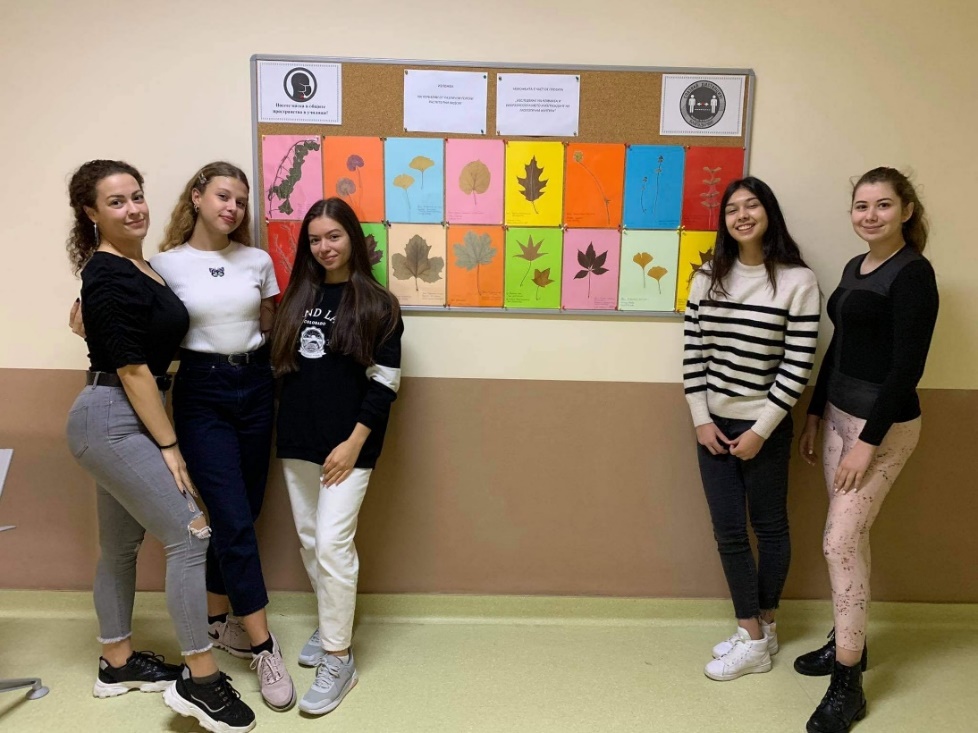 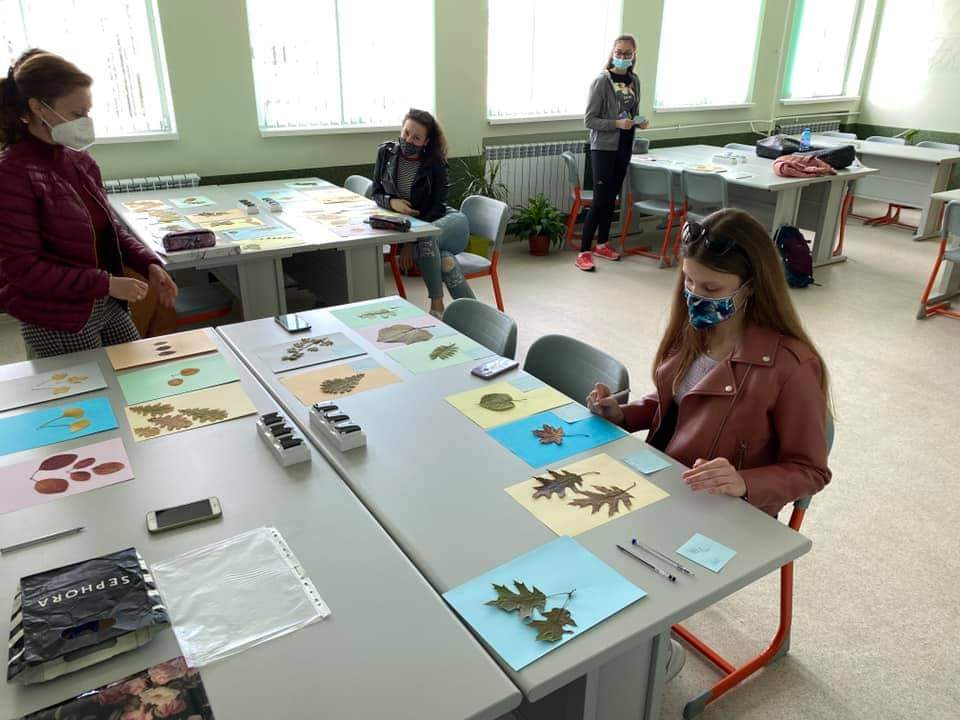 Eco club
One of the main reasons why I joined this project is because I have been interested in nature, biodiversity and climate change since I was a child. So as soon as I heard about its existence I decided to enroll. 
As you saw in the previous slides, I attend an ``Etnography and history club``, which means that it is very interesting for me to get to know new countries, their landmarks, culture and traditions.
Last but not least I`m a very open- minded and extrovert person, I like meeting new people and making new friends.
Why I decided to join Erasmus +
What I learned from the project``research and conservation of biodiversity and climate``
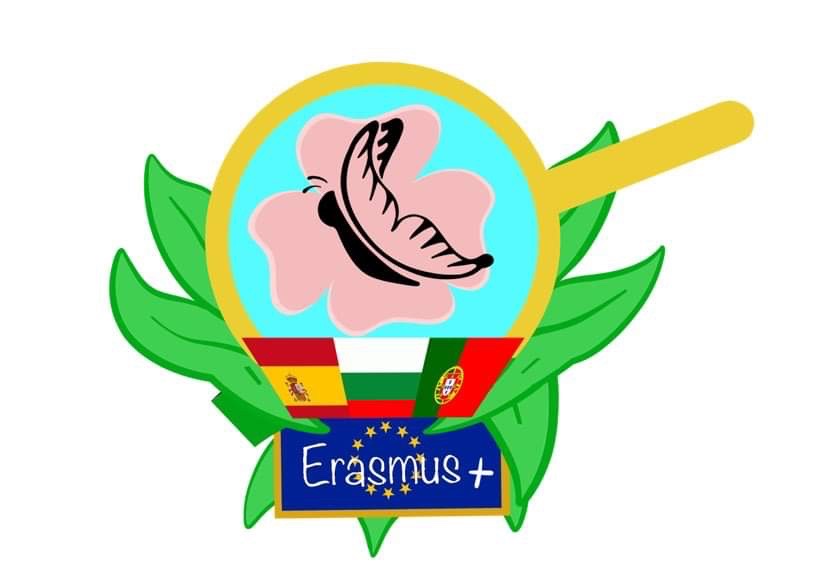 So far I`ve learned many interesting facts and learned even more about the biodiversity and the climate of our beautiful planet and how to protect them.
I also improved my teamwork.
The projects i`ve done so far
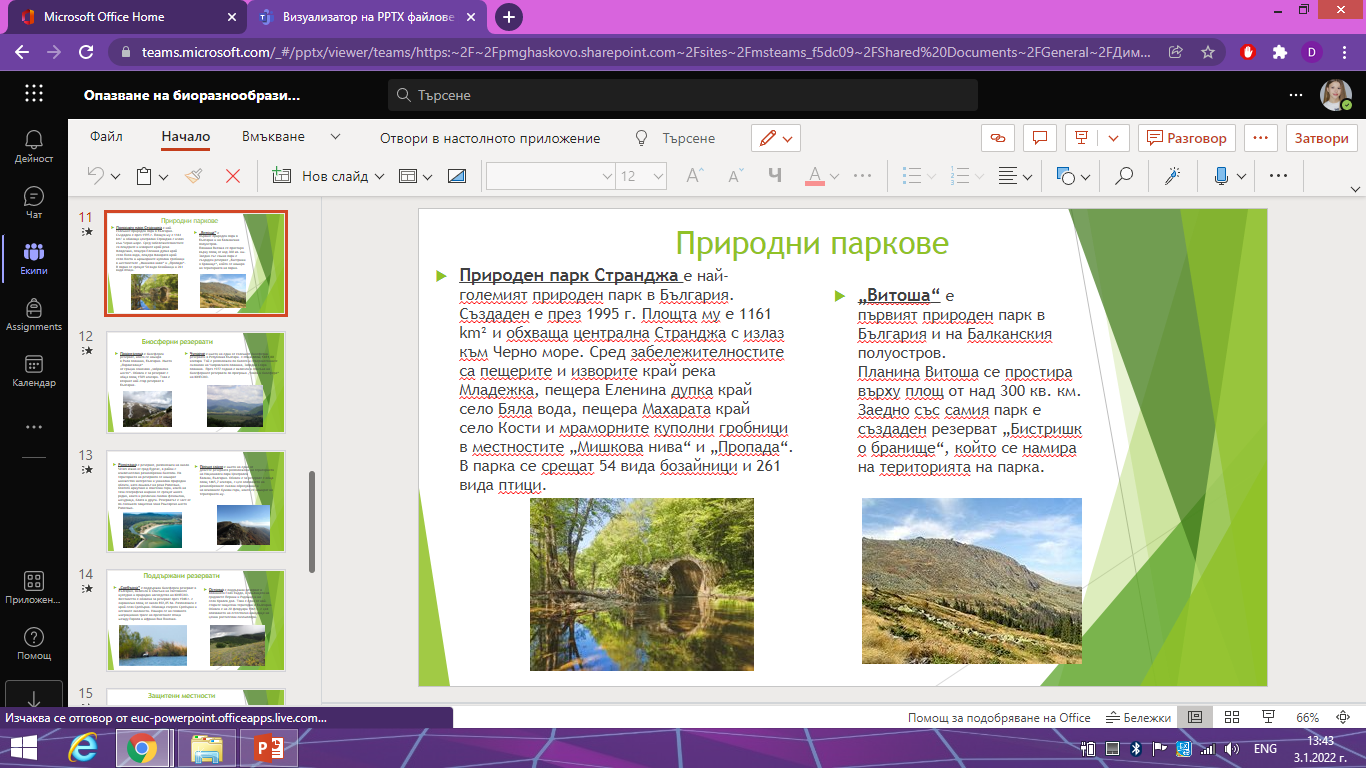 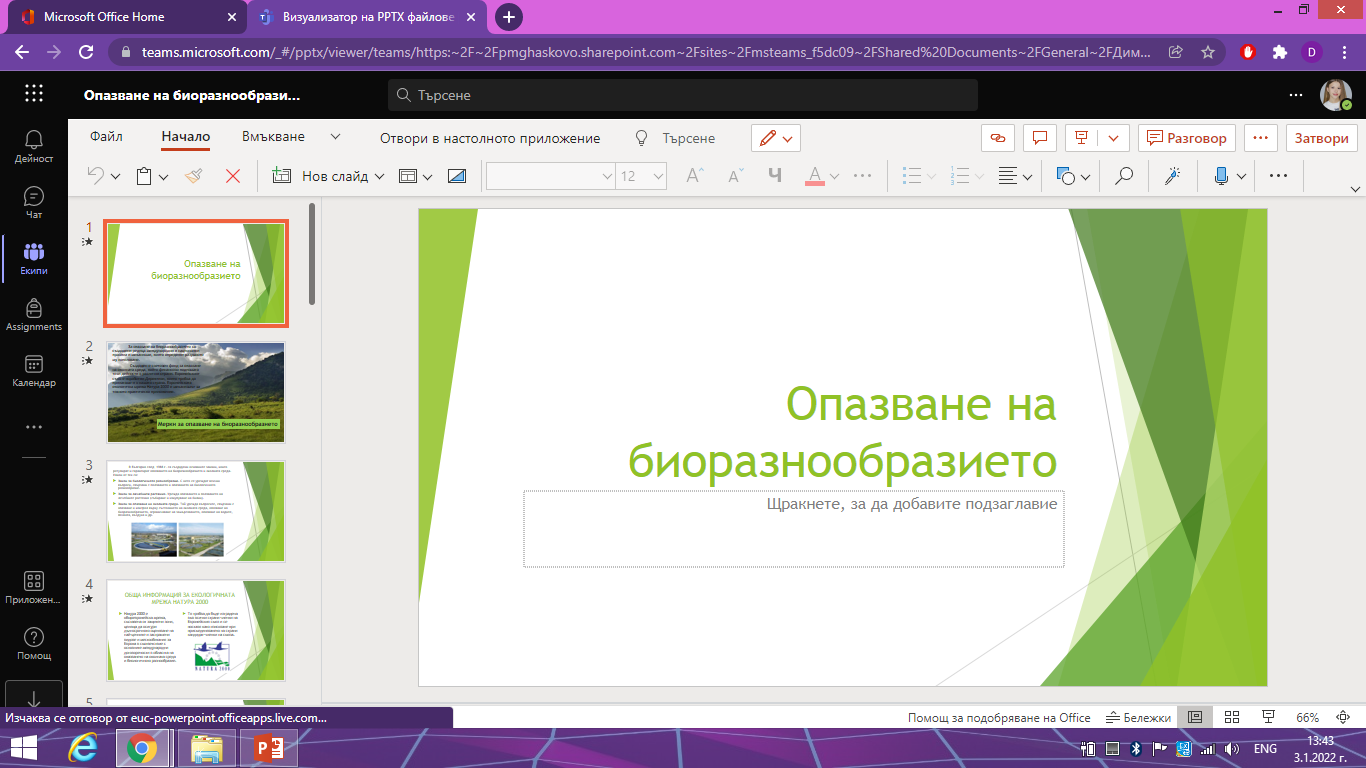 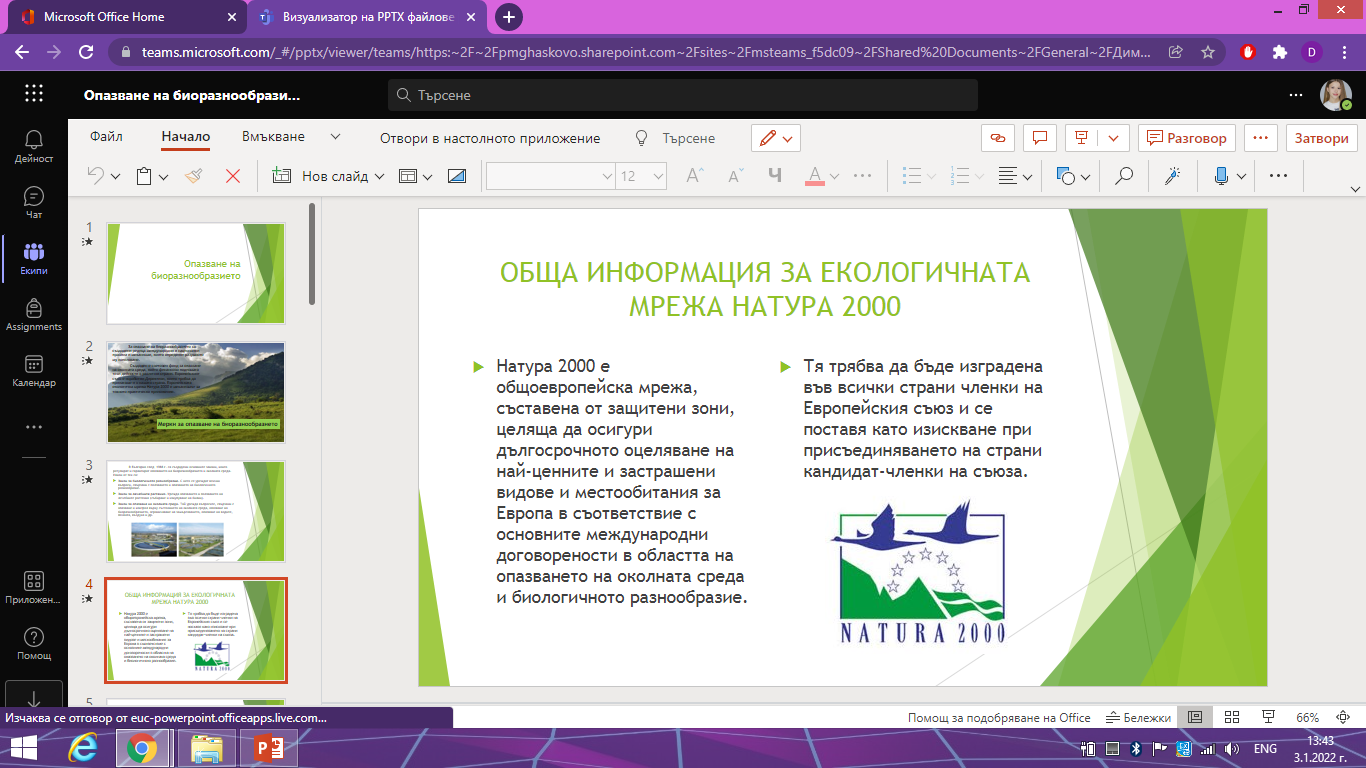 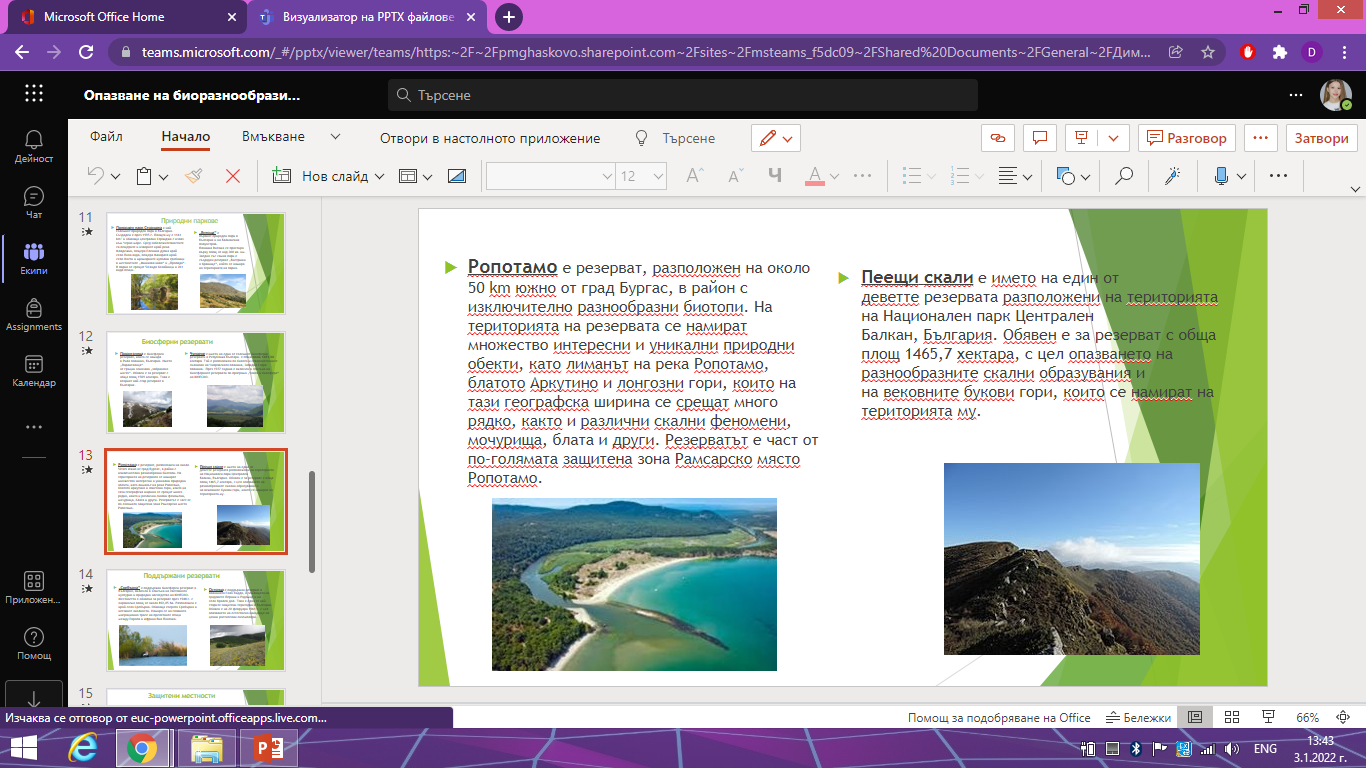 ``biodiversity conservation``
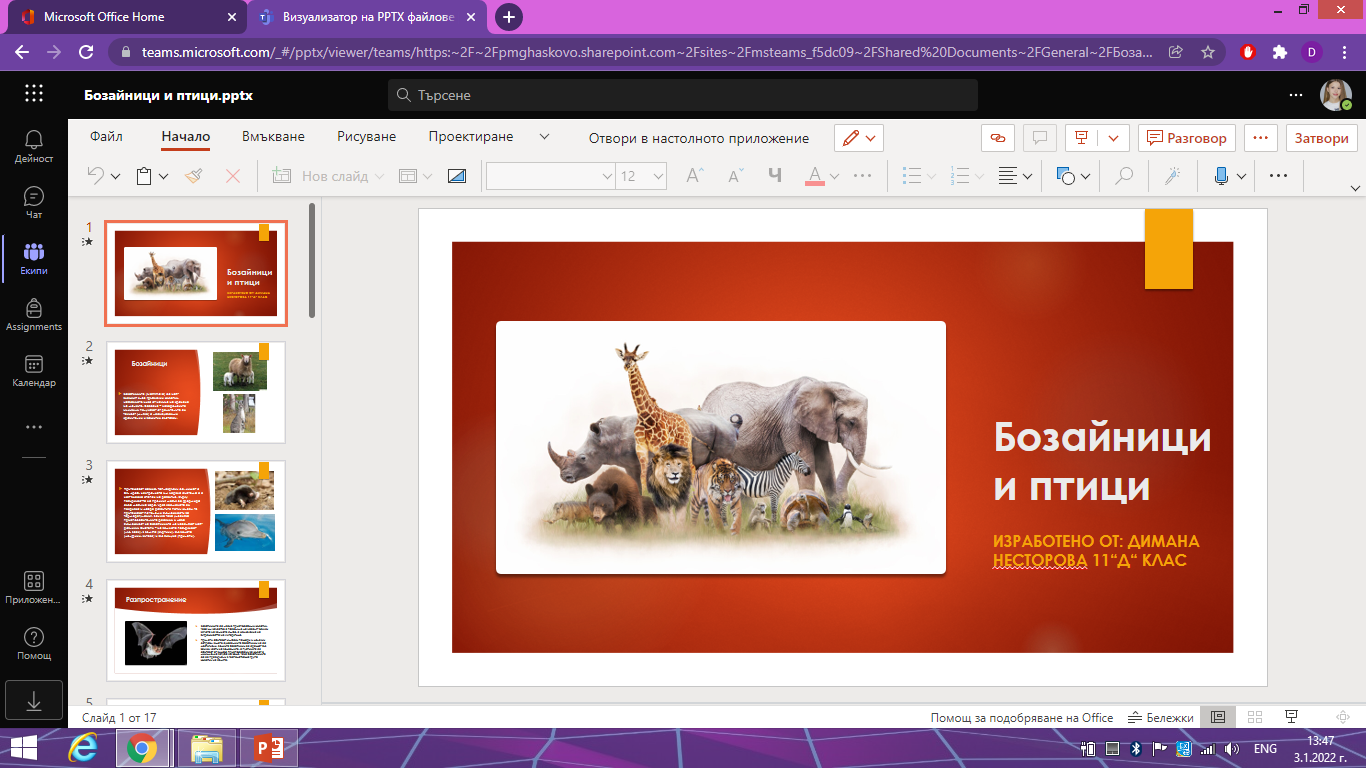 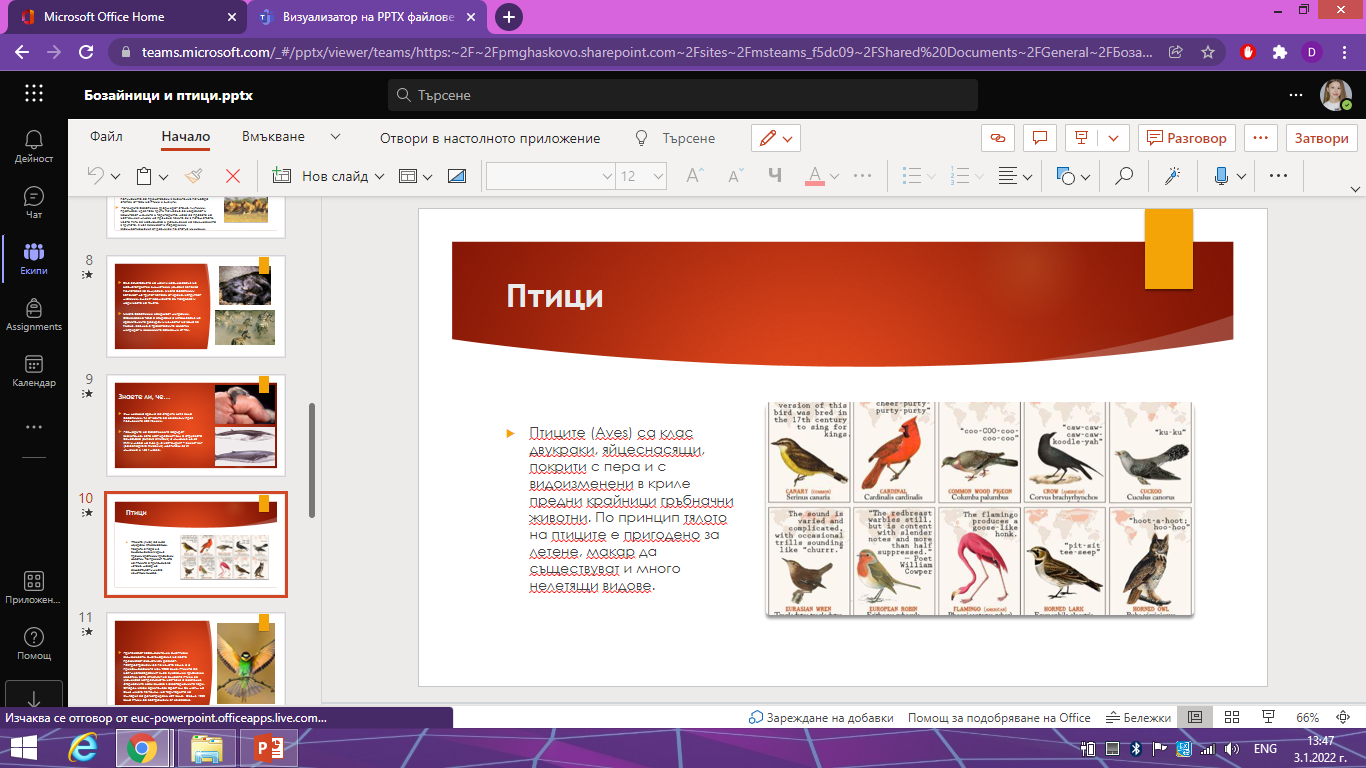 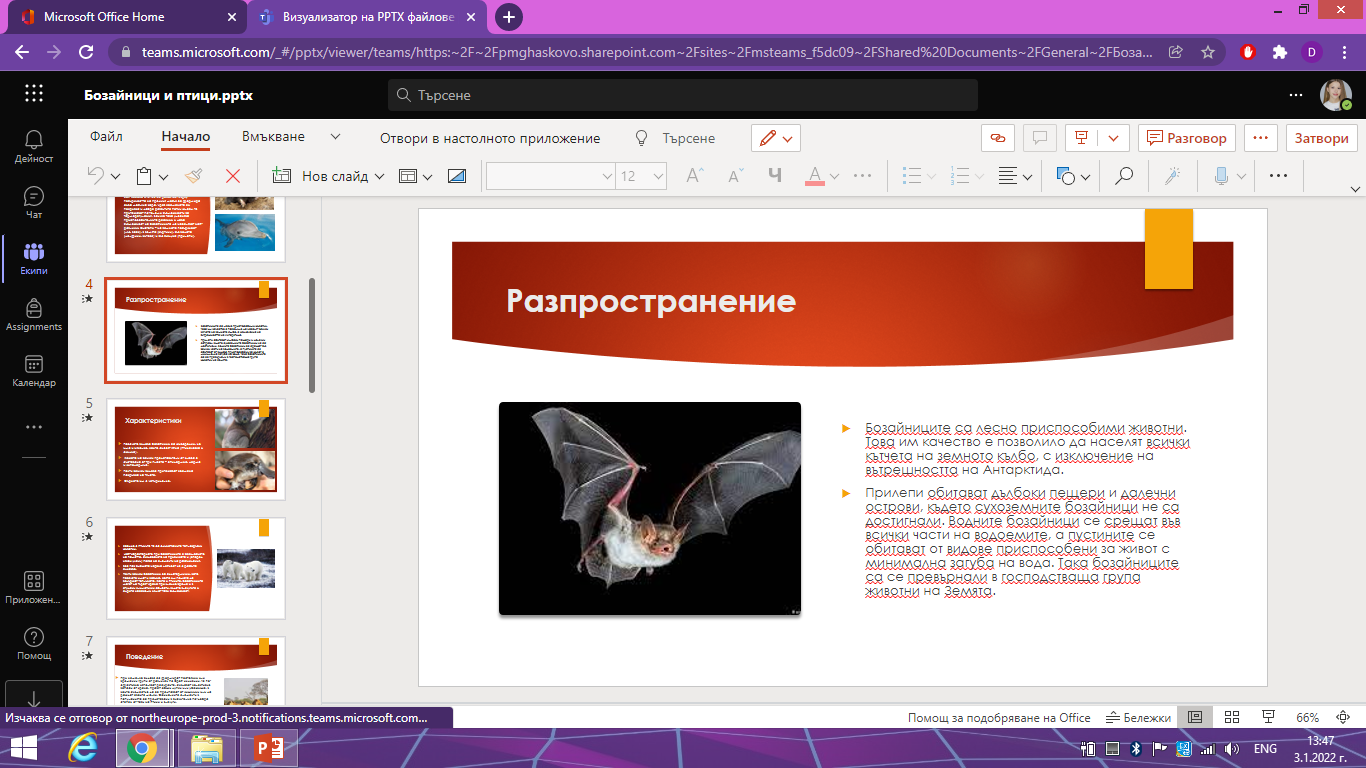 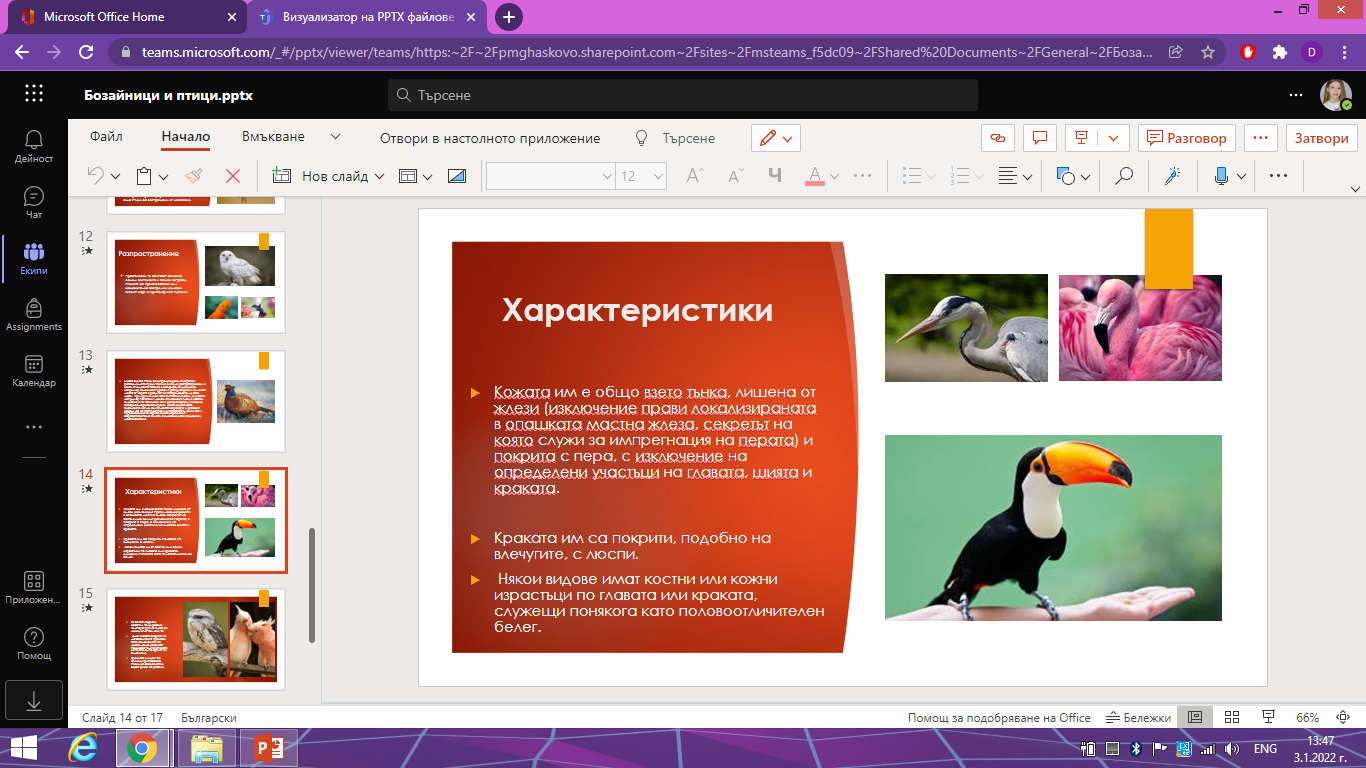 ``mammals and birds``
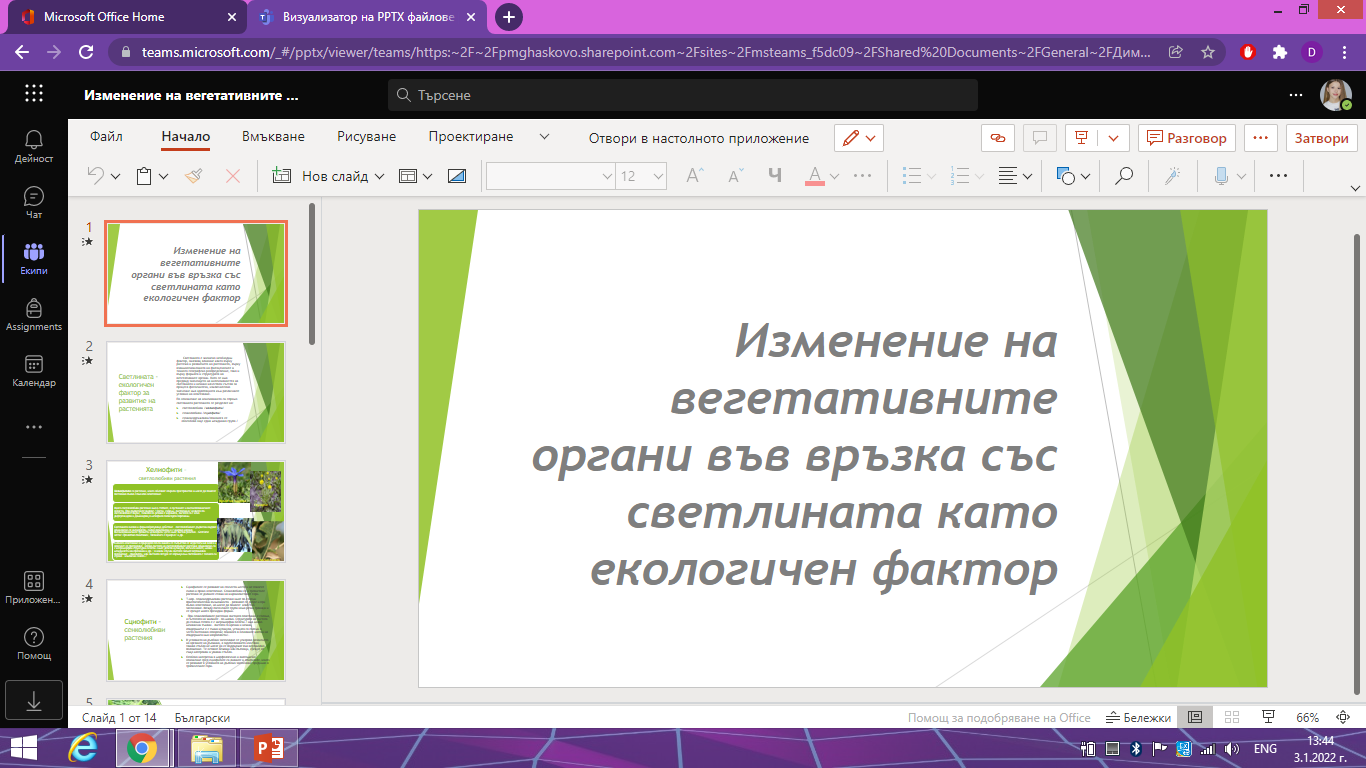 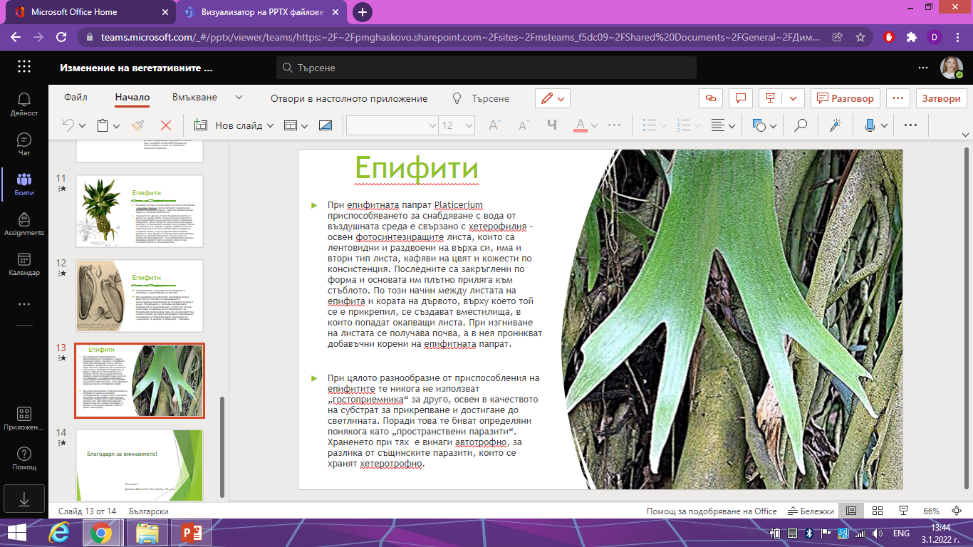 ``Modification of the vegetative organs of plants to light``
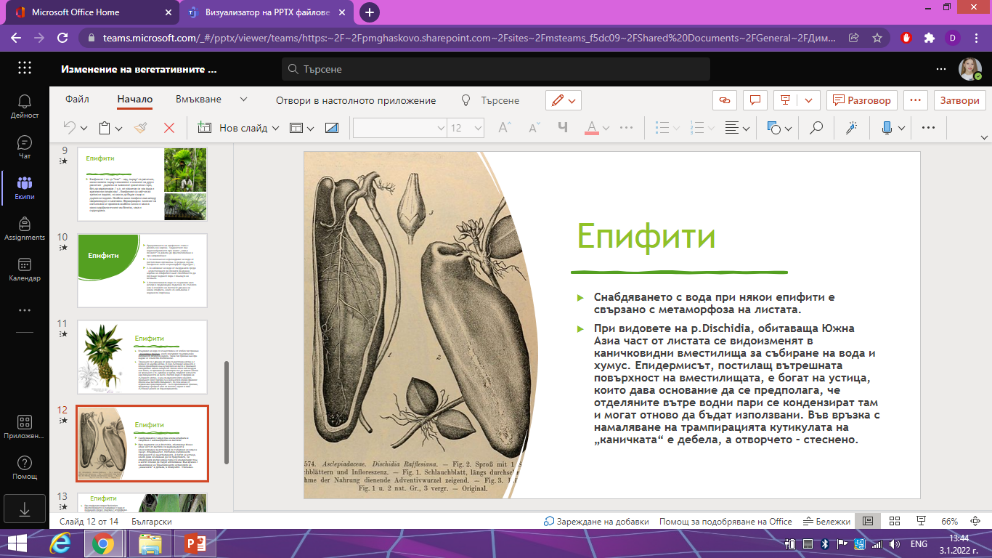 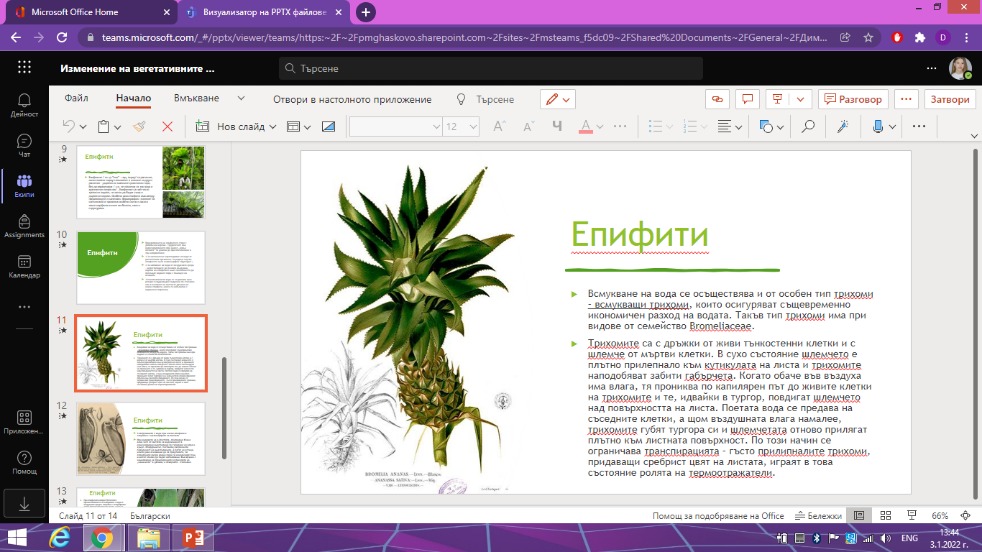 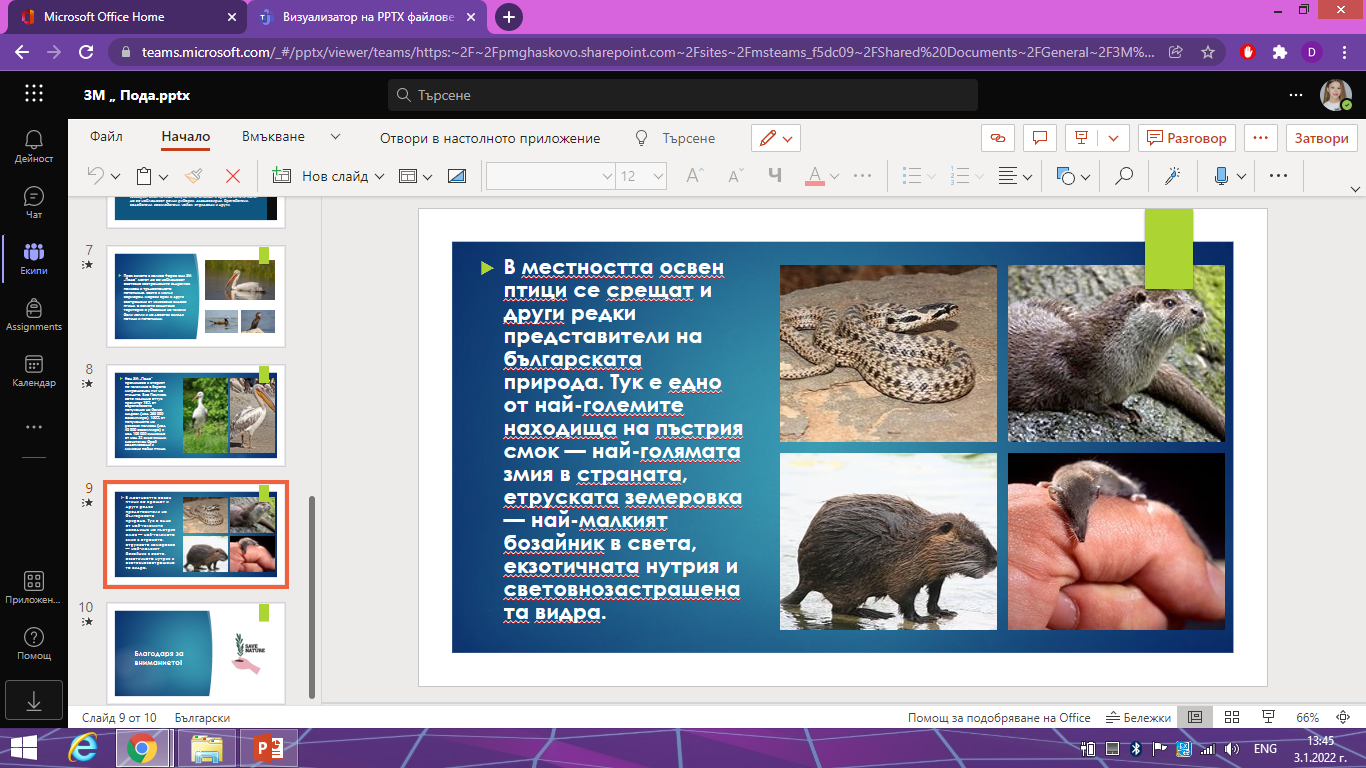 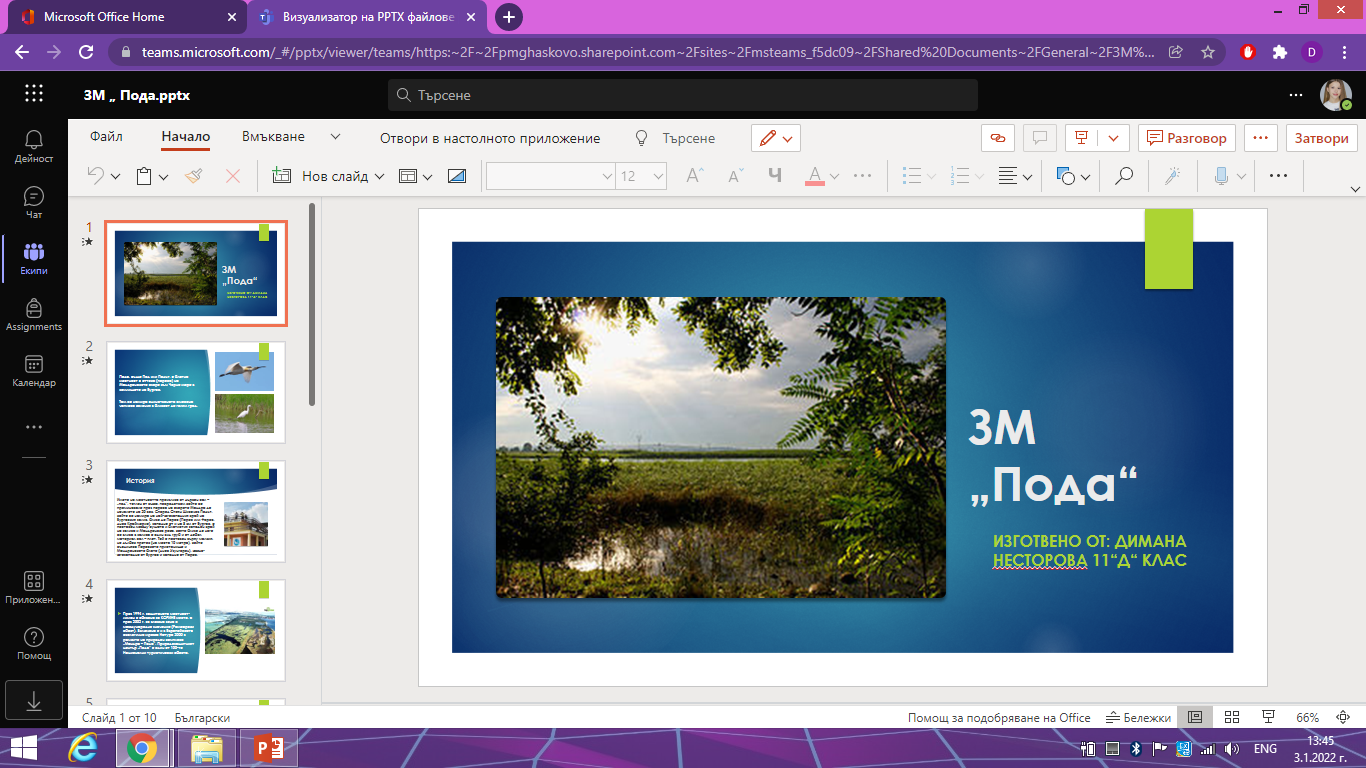 ``poda Protected Aria ``
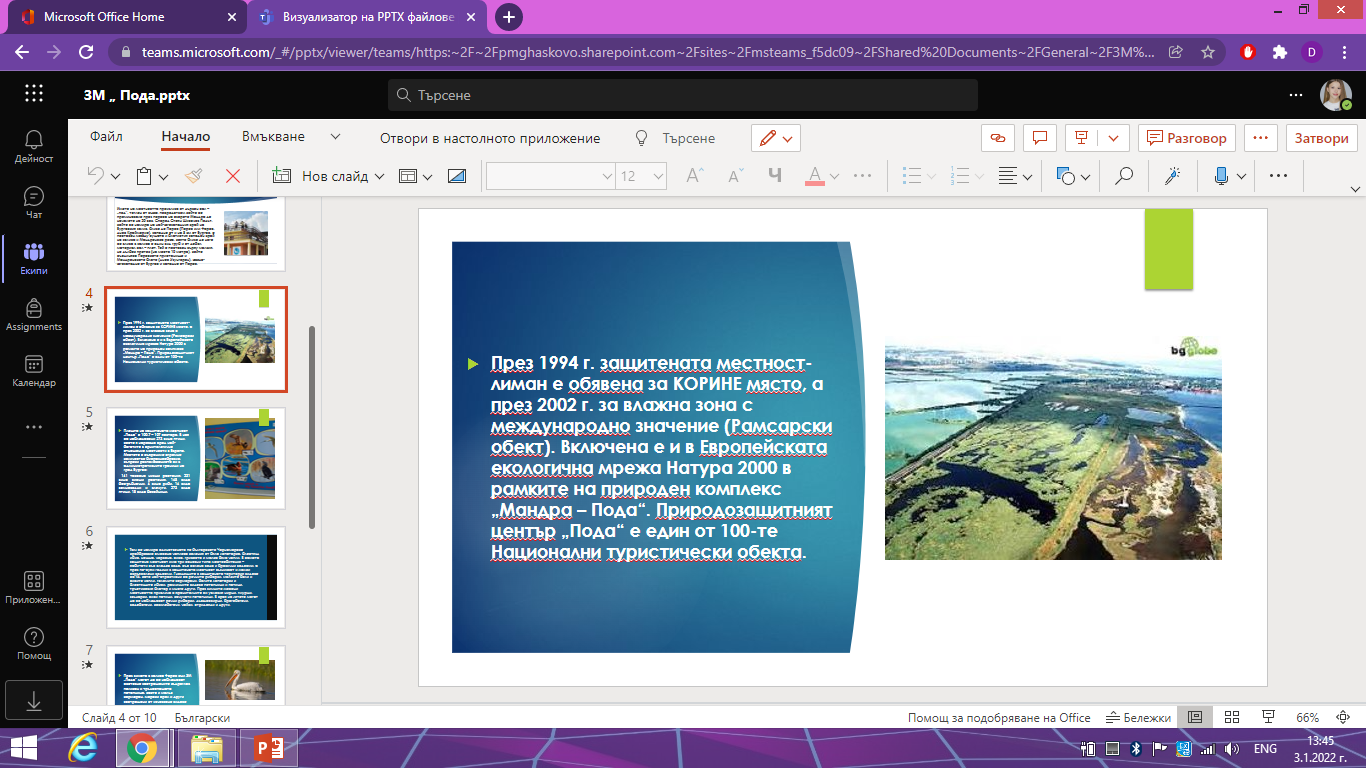 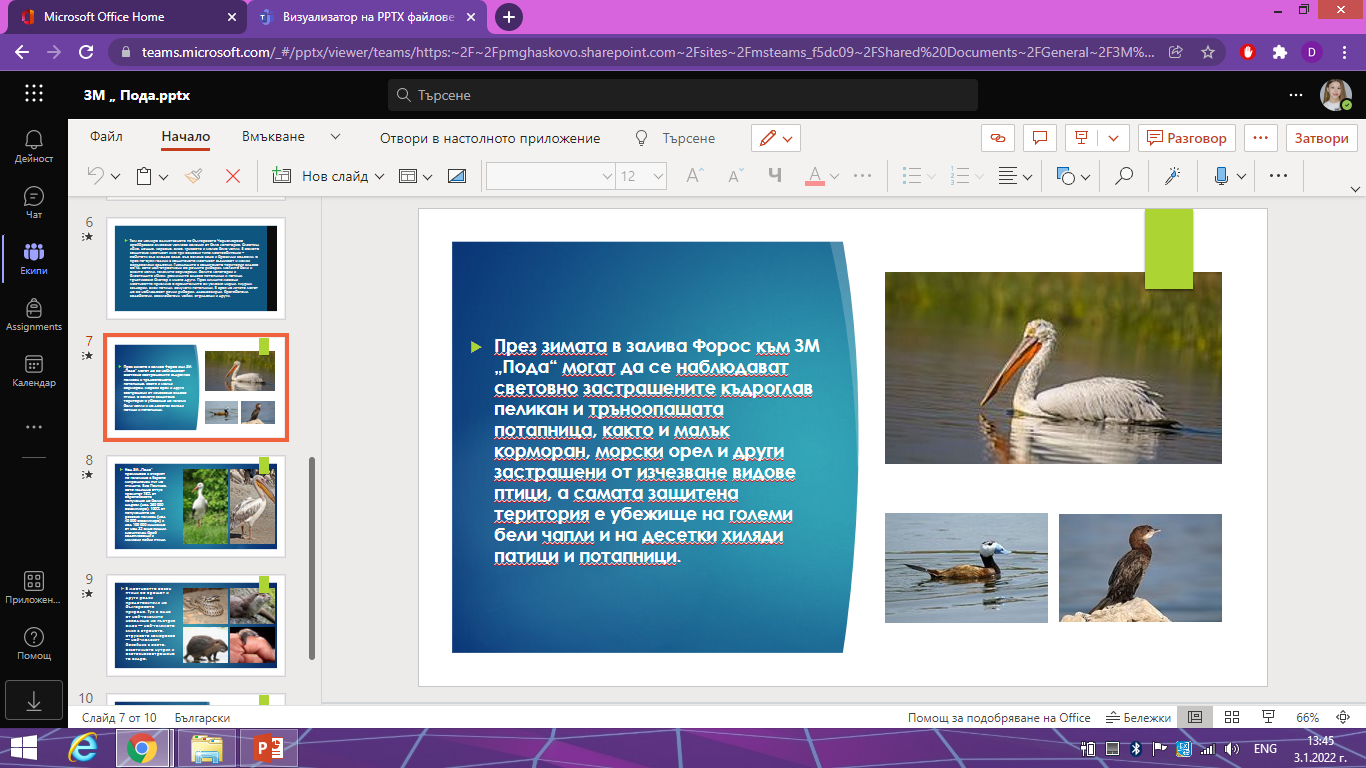 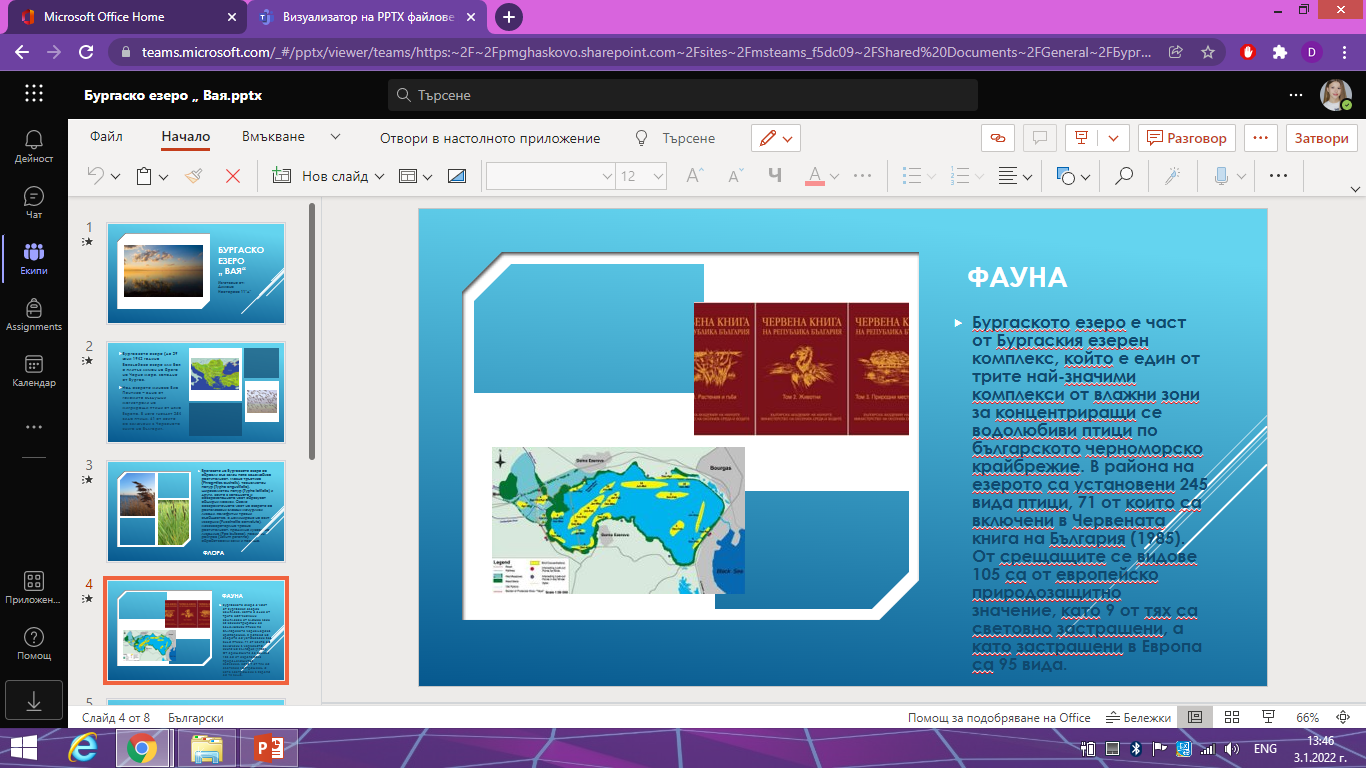 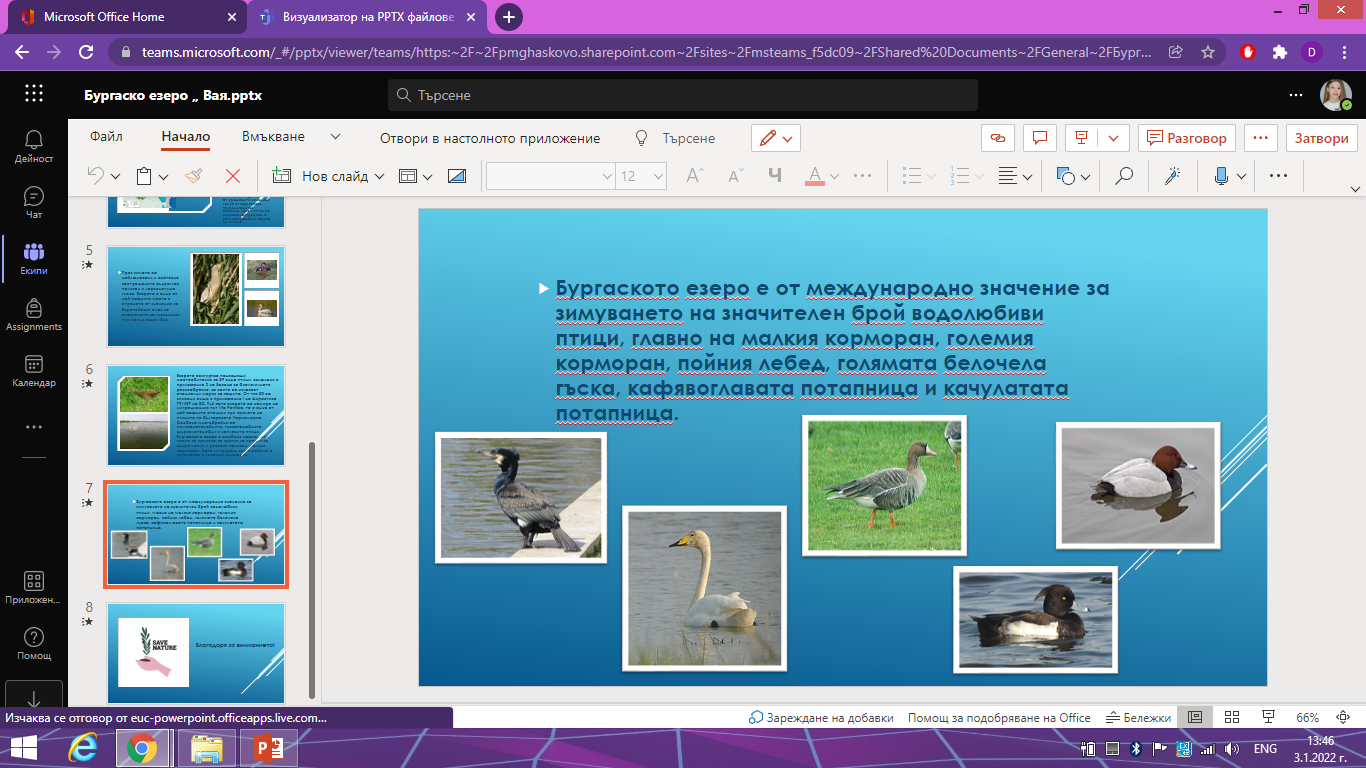 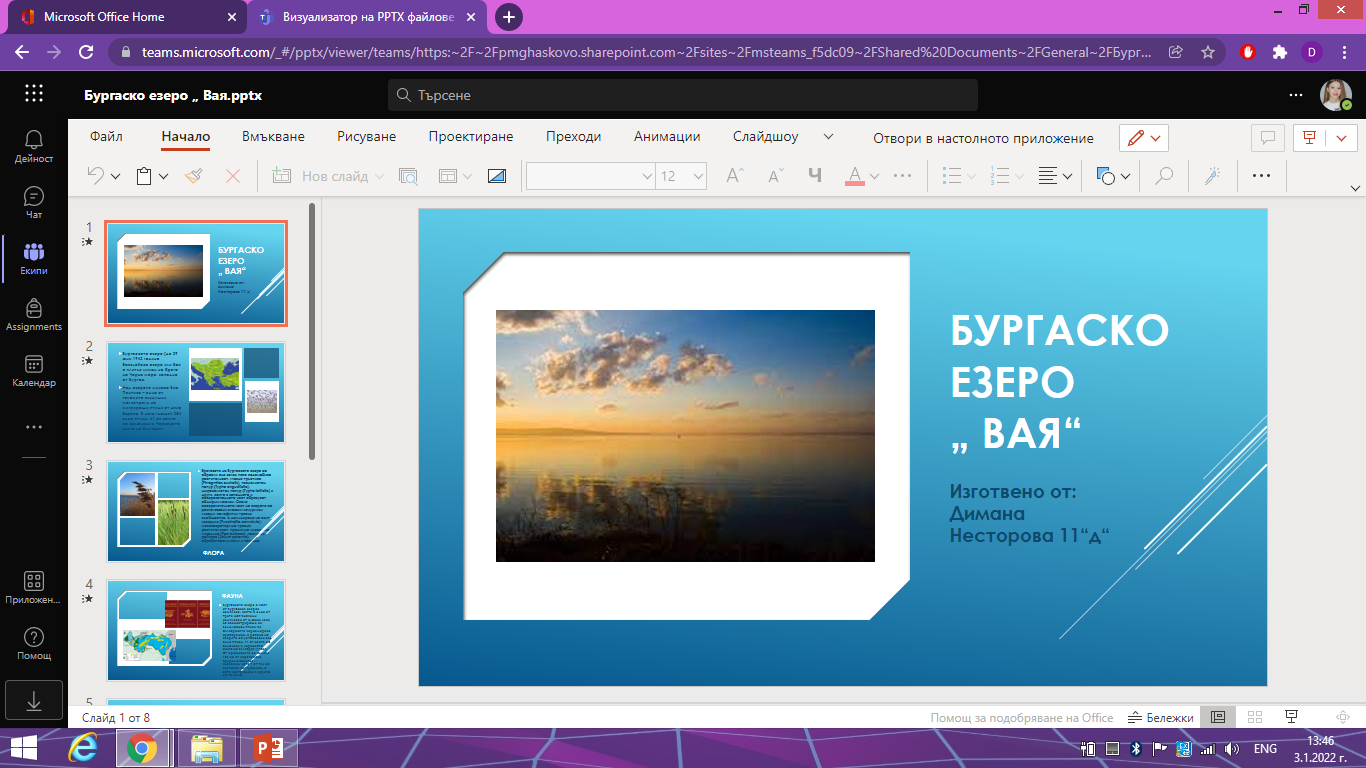 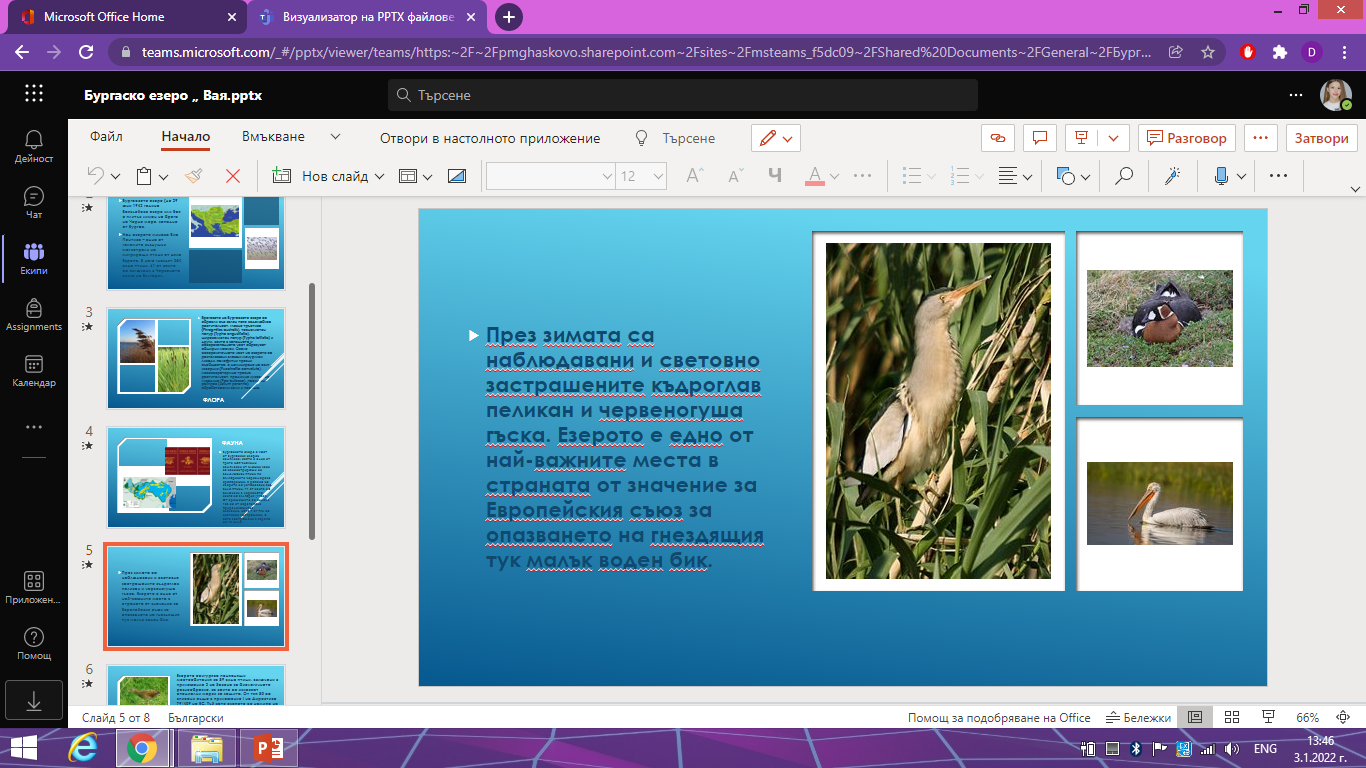 ``Burgas` Lake Vaya``
What are my expectations for this visiting
Where can you reach me out :
                    
                   dimana_nestorova

                     

                     Dimana Nestorova
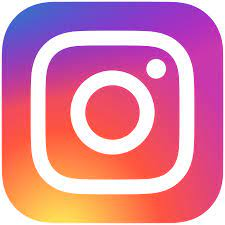 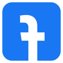 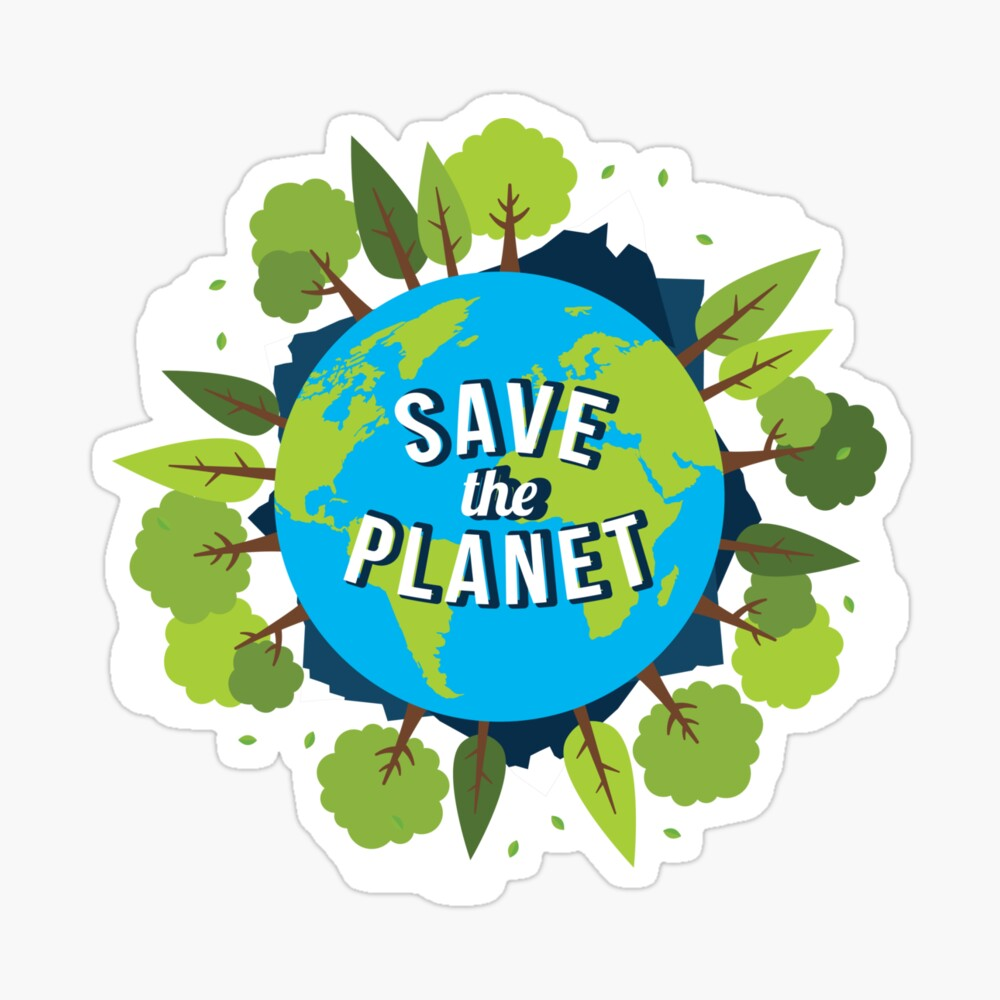 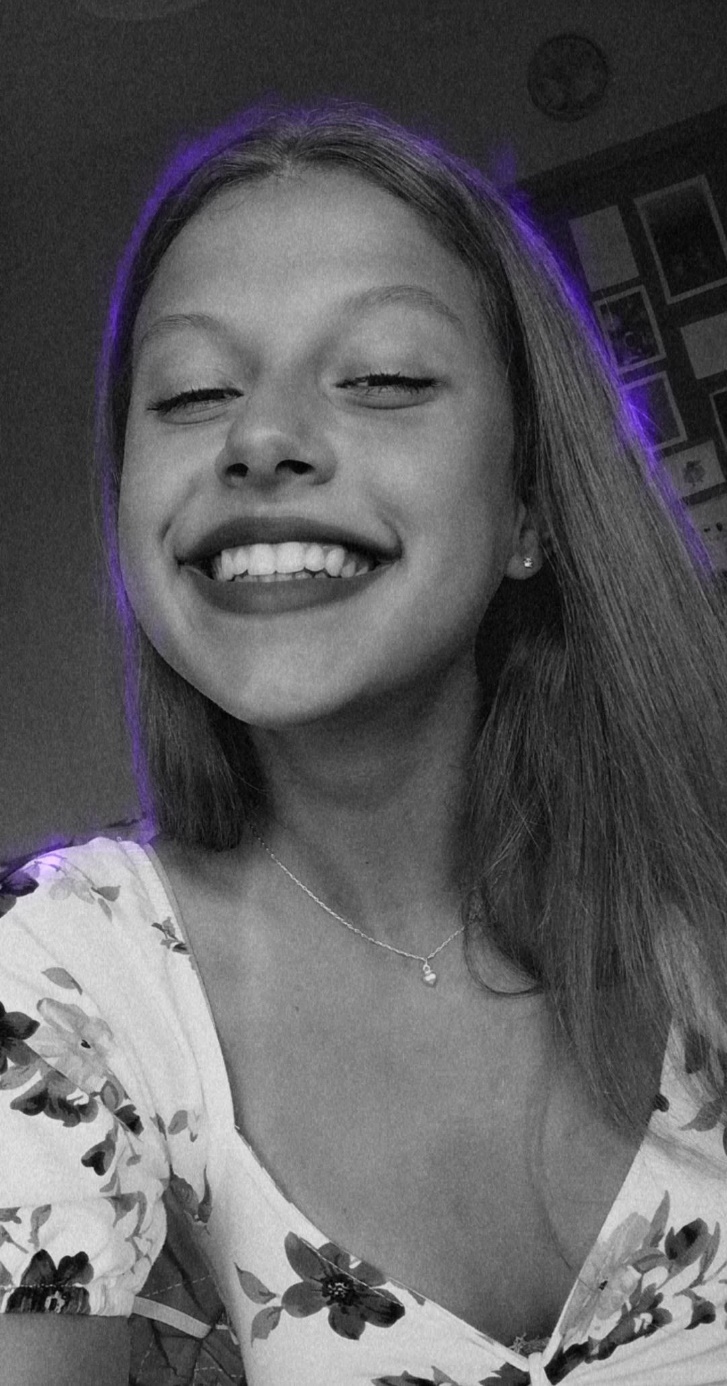 Thanks for watching!